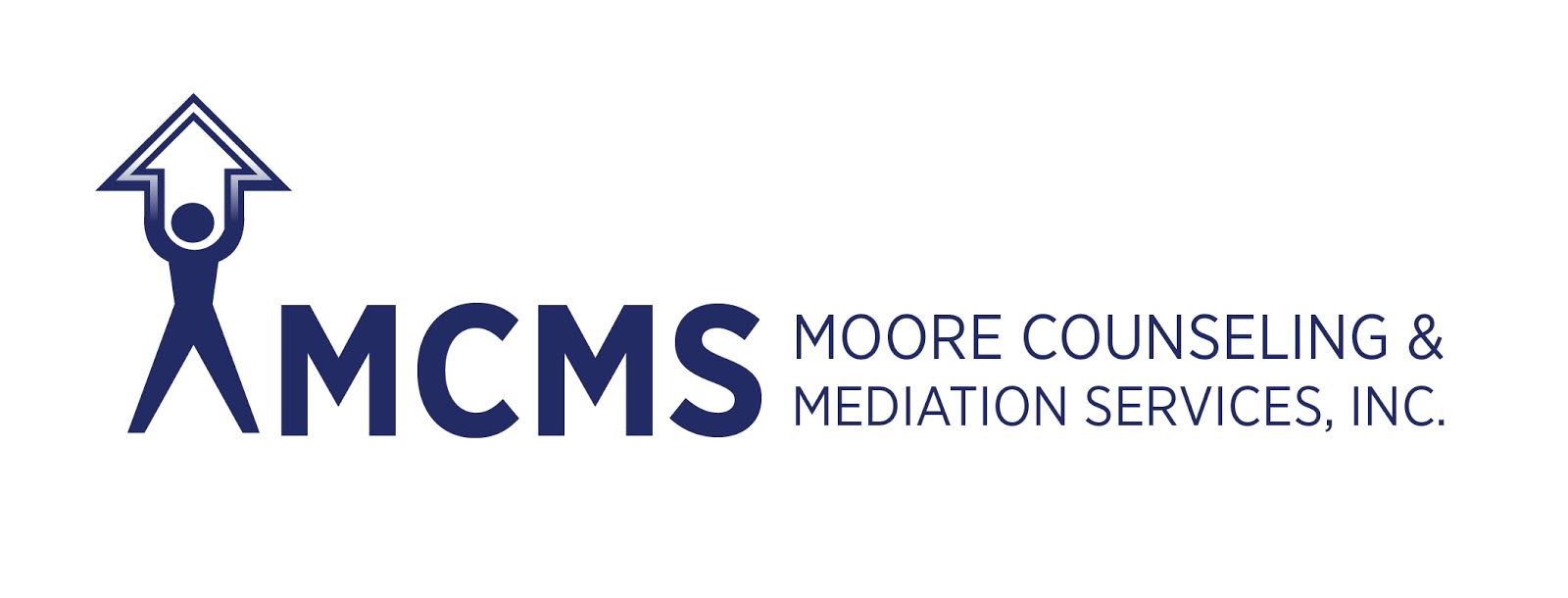 H.E.A.T.
IMPLEMENTATION AND FACILITATION
Antonio Conway, Assistant Director of Clinical Services
Moore Counseling & Mediation Services, Inc.
WHAT IS H.E.A.T.?
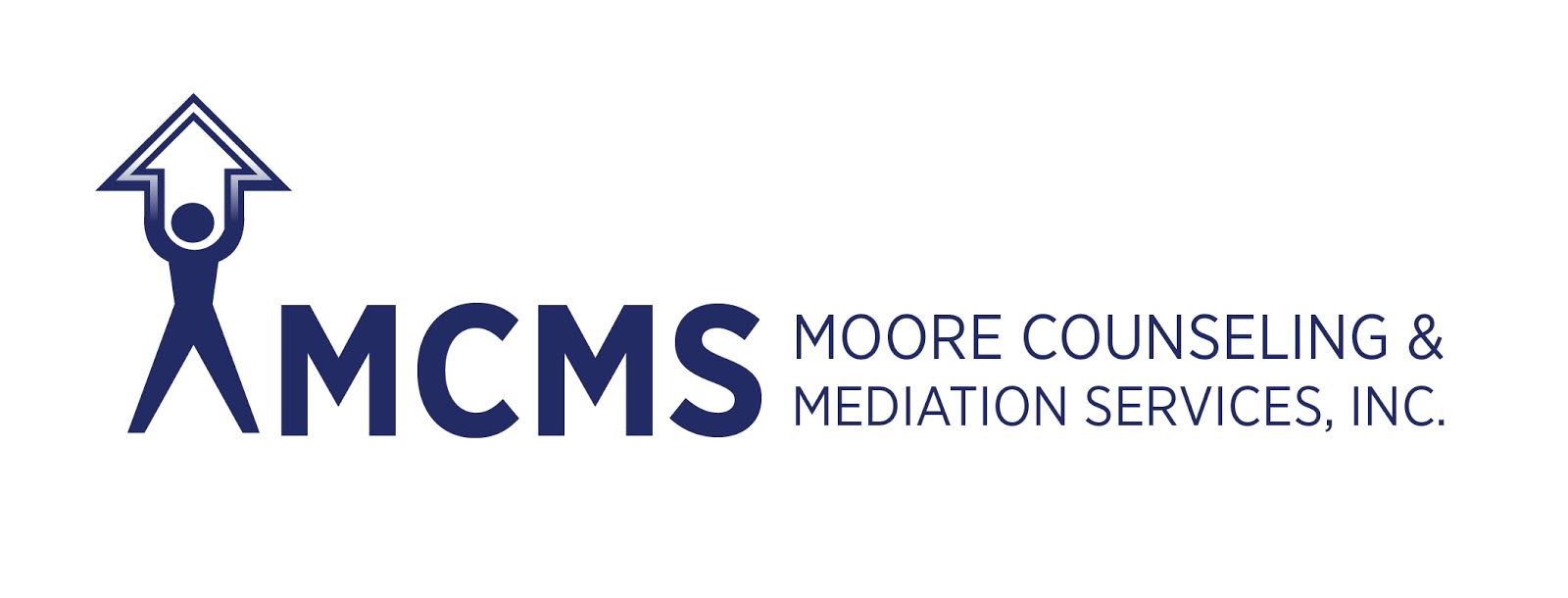 H-E-A-T stands for Habilitation Empowerment Accountability Therapy.
A culturally sensitive, yet multifaceted treatment approach for African American males ages 18-29
These men most likely have a history criminal behavior and the use, abuse and selling of drugs, poor relationships with self, family, community, and spirituality. Gangs, violence, baby mama drama and involvement with the criminal justice system
HABILITATION OR REHABILITATION?
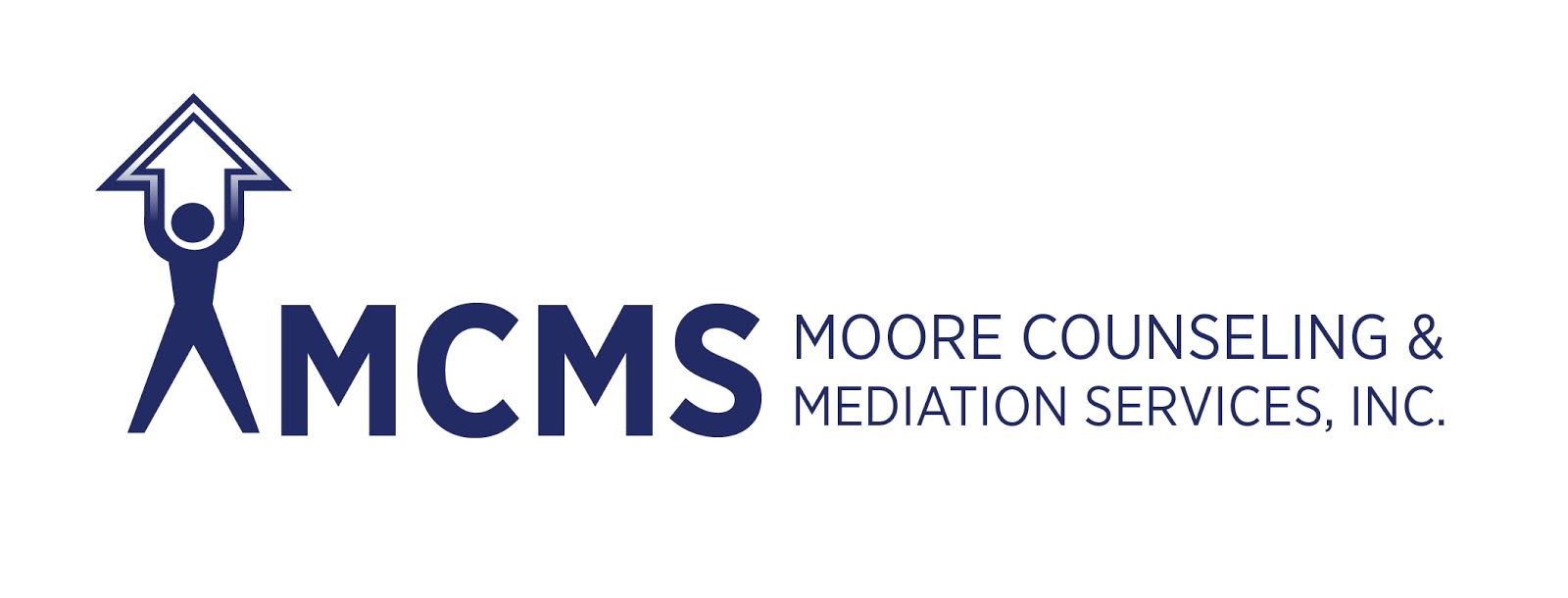 While “REHABILITATION” refers to regaining skills, abilities or knowledge that may have been lost or compromised as a result of acquiring a disability or due to a change one’s circumstances “HABILITATION” refers to a process aimed at helping people gain certain new skills, abilities and knowledge that they never had to begin with.
WHY H.E.A.T.?
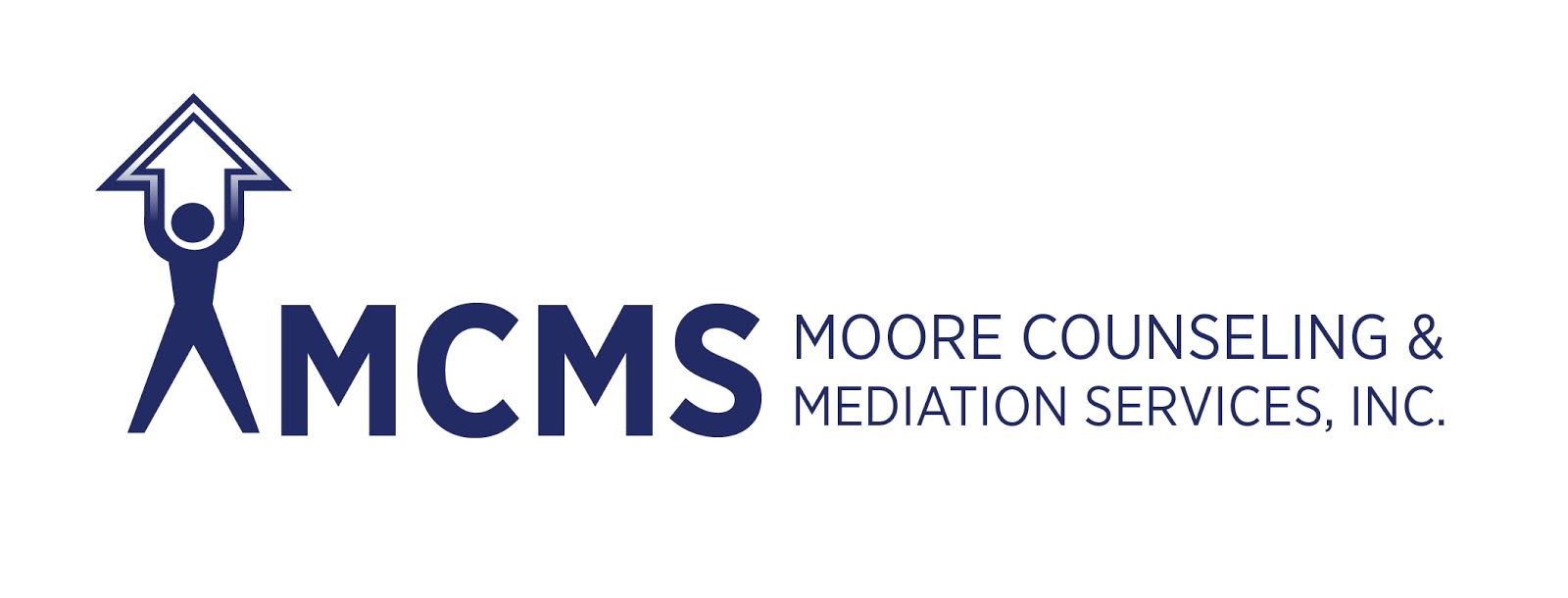 America has approximately 1.8 million people in prison.
Black males represent approximately 45% of state prison inmates convicted of drug offenses despite composing only 12% of the U.S. population although black males do not evidence any higher rates of involvement in substance abuse than other racial groups.
WHY H.E.A.T.?
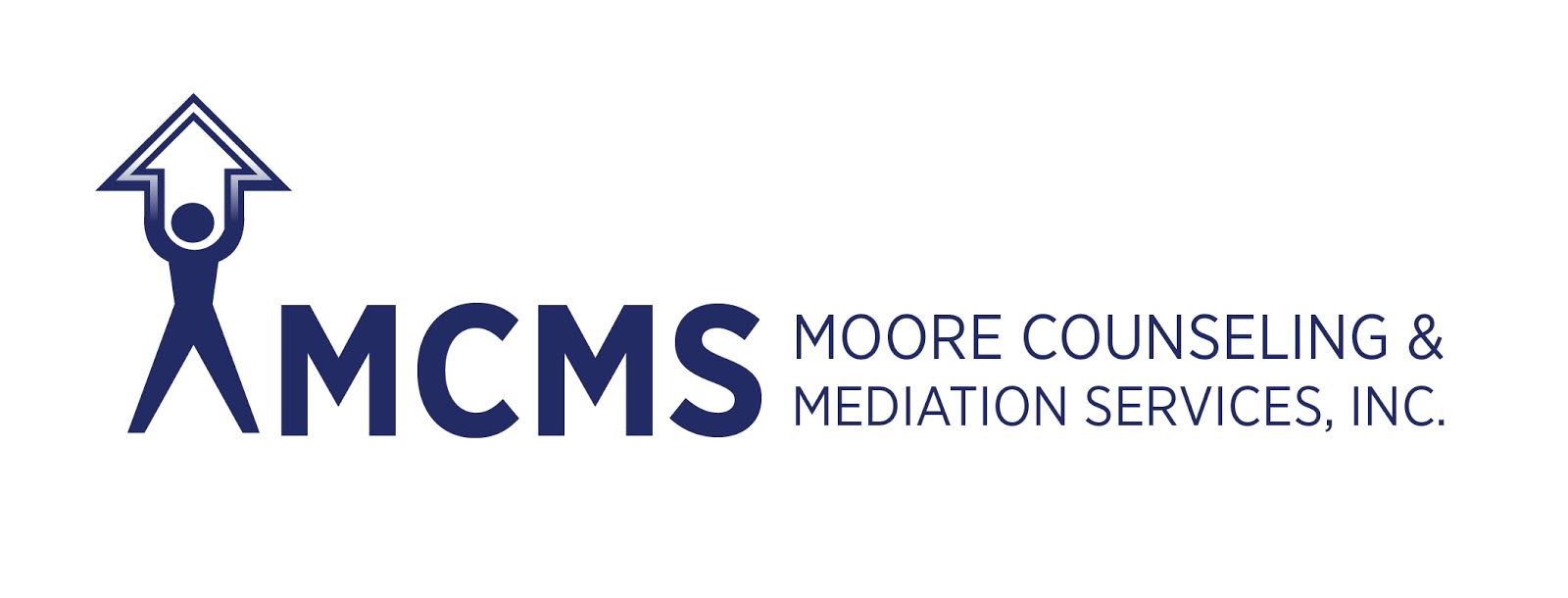 The life expectancy at birth for black males in the U.S.  is lower than that for males in Iran, Columbia and Sri Lanka - populations identified by the United Nations as having “medium human development.” 
In fact, the average life expectancy for black males is much closer to that of Viet Nam, El Salvador and Iraq than it is to the life expectancy of white males in the United States.
Selected male life expectancies at birth
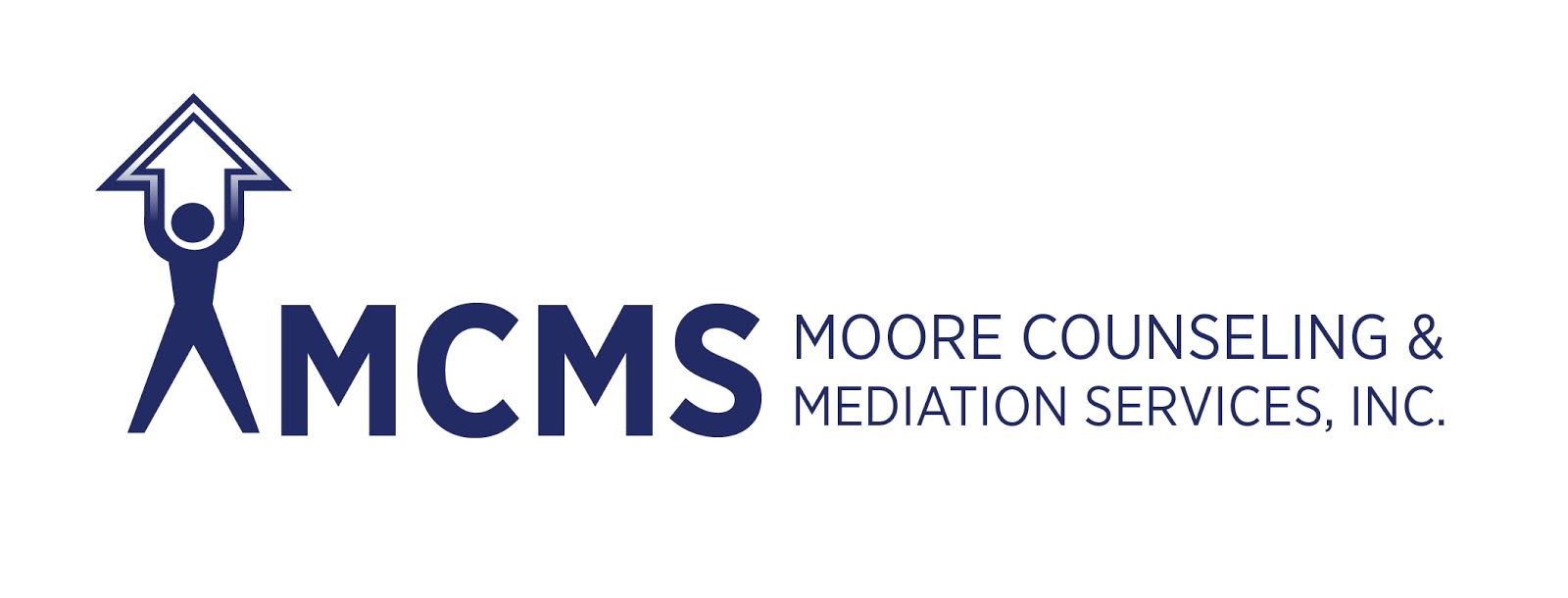 United States (white)				74.6
Sri Lanka						71.5
Ecuador						71.4
Malaysia						70.9
Iran							69.0
Columbia						69.3
United States (black)				68.8
Viet Nam						68.6
WHY H.E.A.T.?
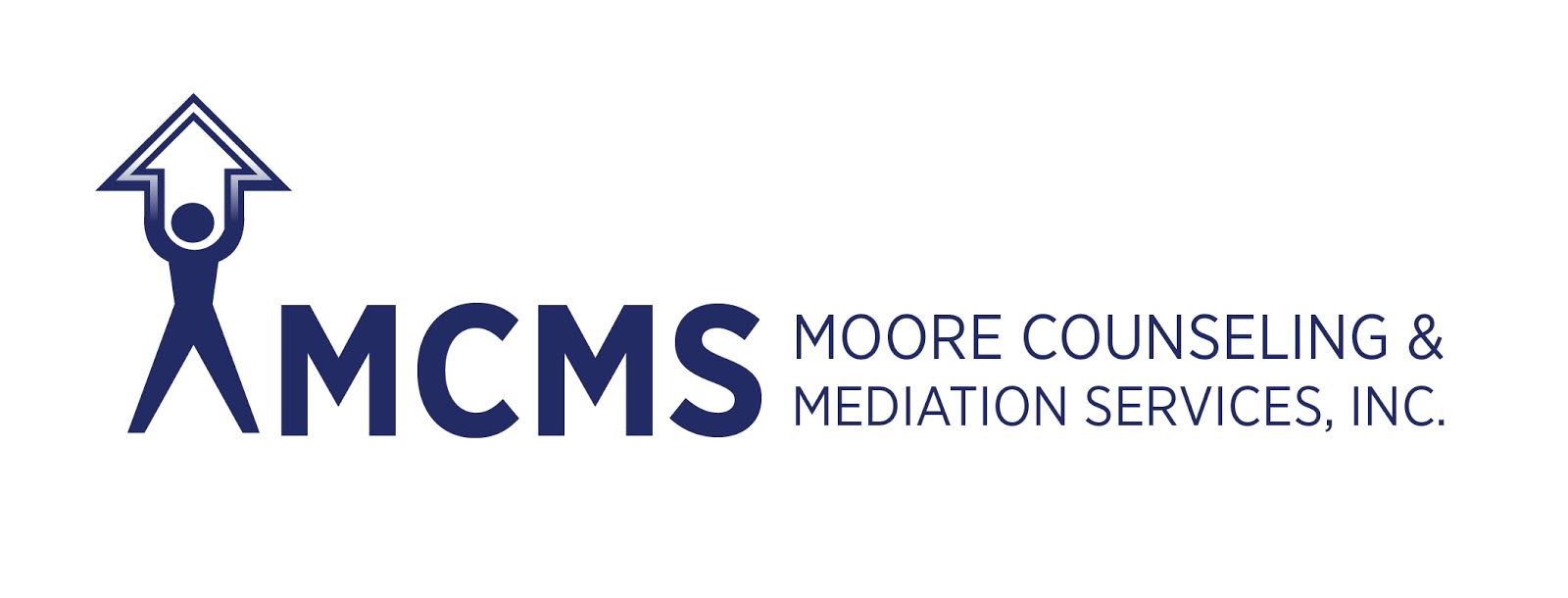 According to the Schott report, 47 percent of African-American males graduate from high school. (New York 28 percent, Philadelphia 28 percent, Broward County Florida 39, Washington D.C., Chicago 44 percent, Nashville 47 percent).
Benefits of Education for Black vs. White Men
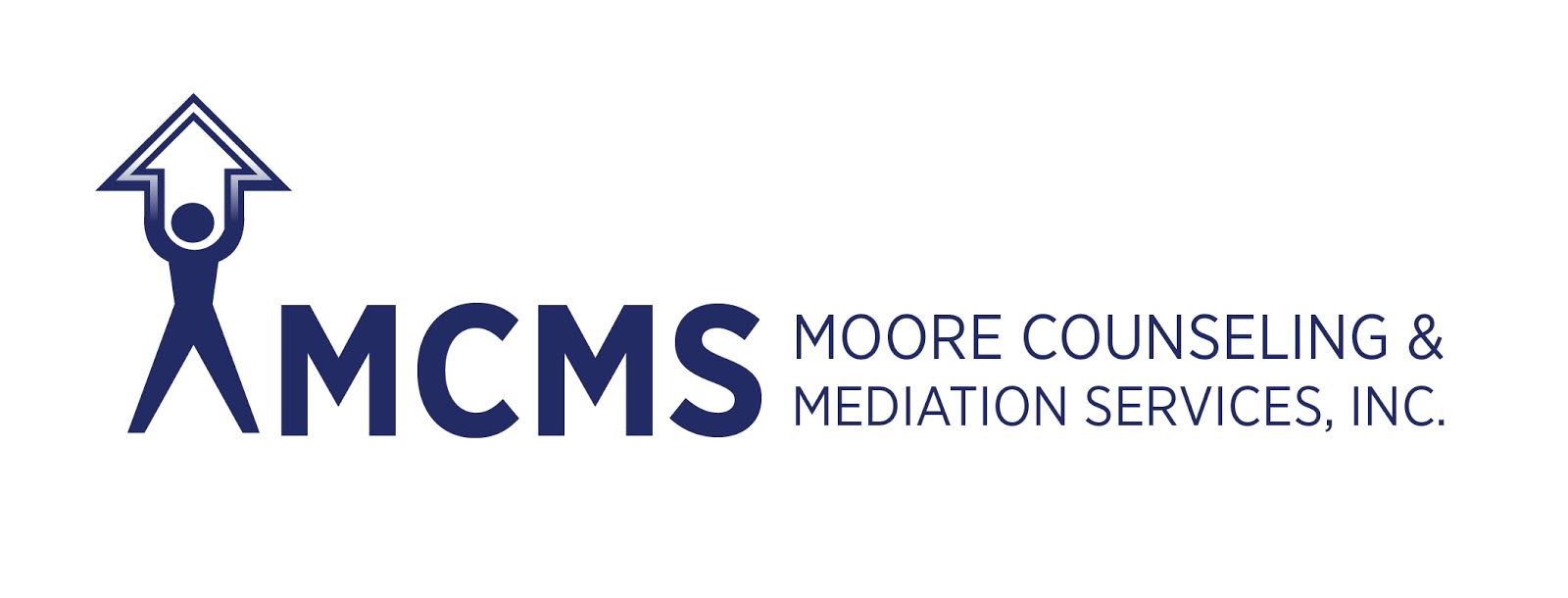 Black men with a high school diploma only earned 79% of white men
Black men with a college degree only earn 80% of white men
Black men only earned 73% earnings of white men
Black men’s rates of unemployment were 10% higher than white men’s
HOW DOES H.E.A.T. WORK?
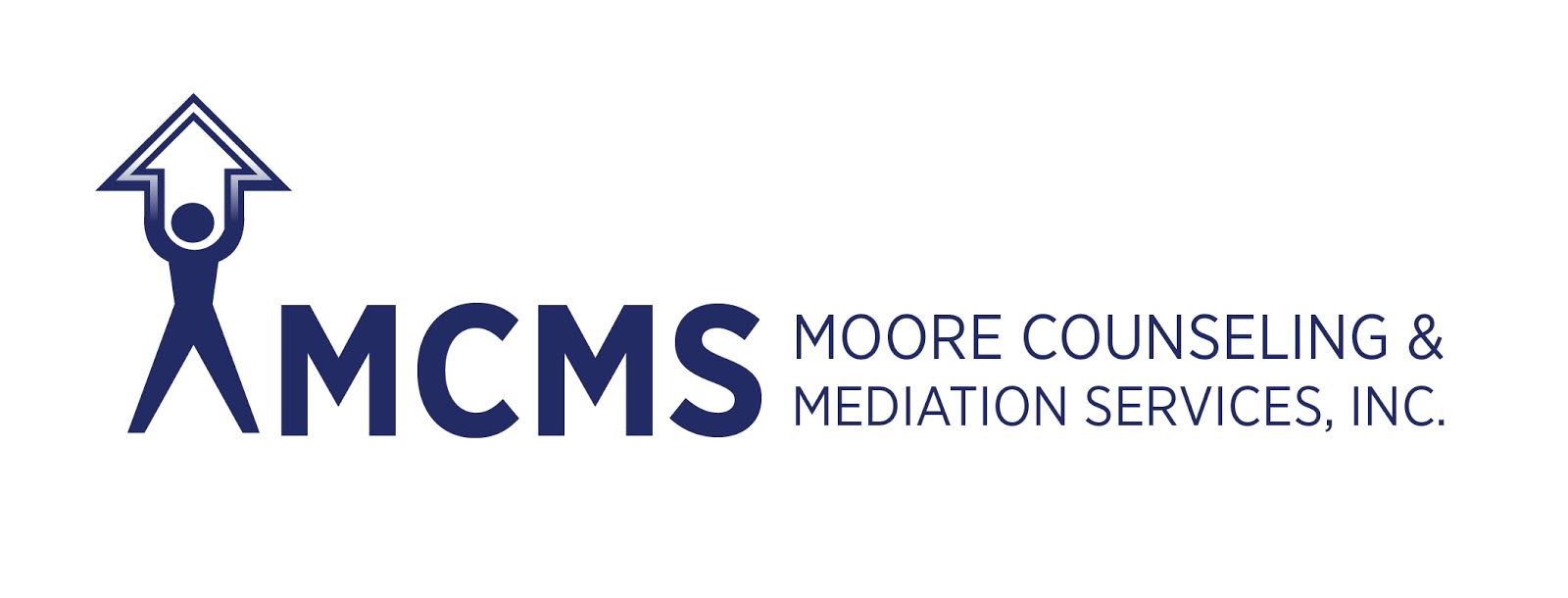 The program offers a two-day orientation followed by a 36-week curriculum. There is a facilitator guide along with workbooks for participants.
Each week covers one module across two days.
The curriculum is divided into three parts of twelve weeks each:
12- weeks of developing a relationship with self,
12- weeks of developing a relationship with family,
12- weeks of developing a relationship with your community
Four critical areas that contribute to being a better man
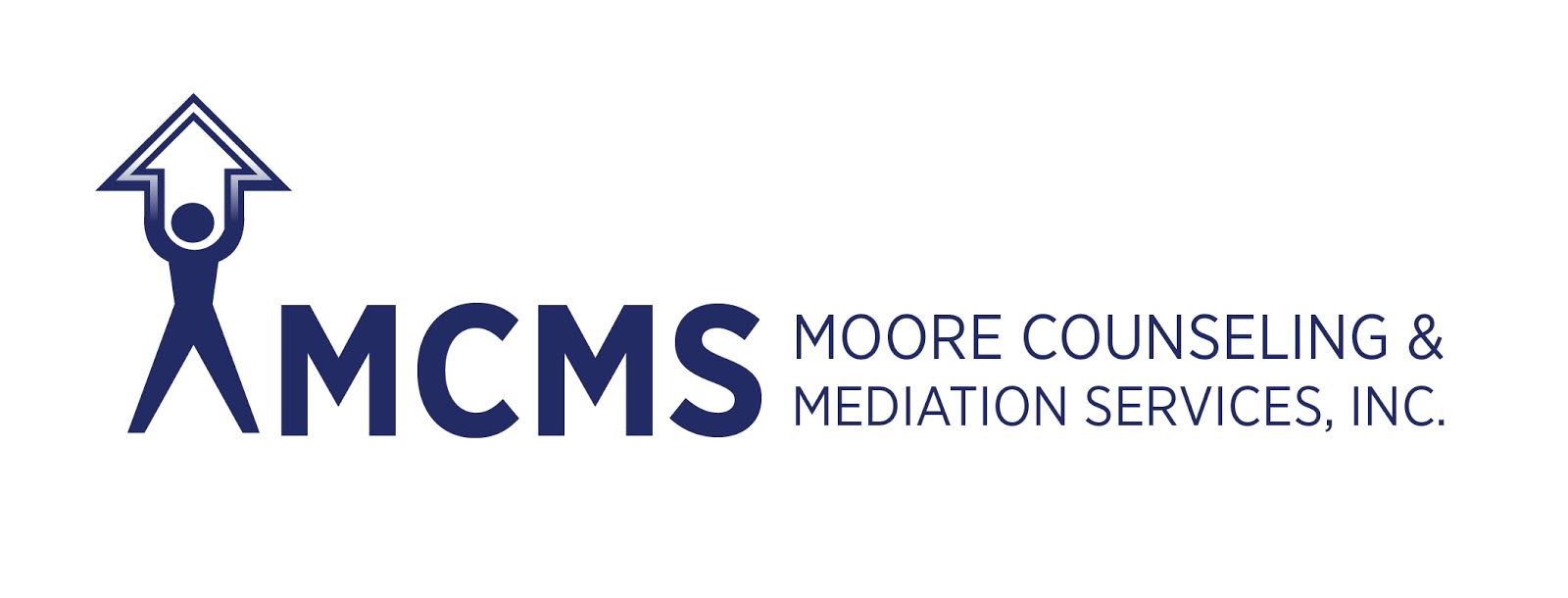 Self
Family
Community
Spirituality
RELATIONSHIP WITH SELF
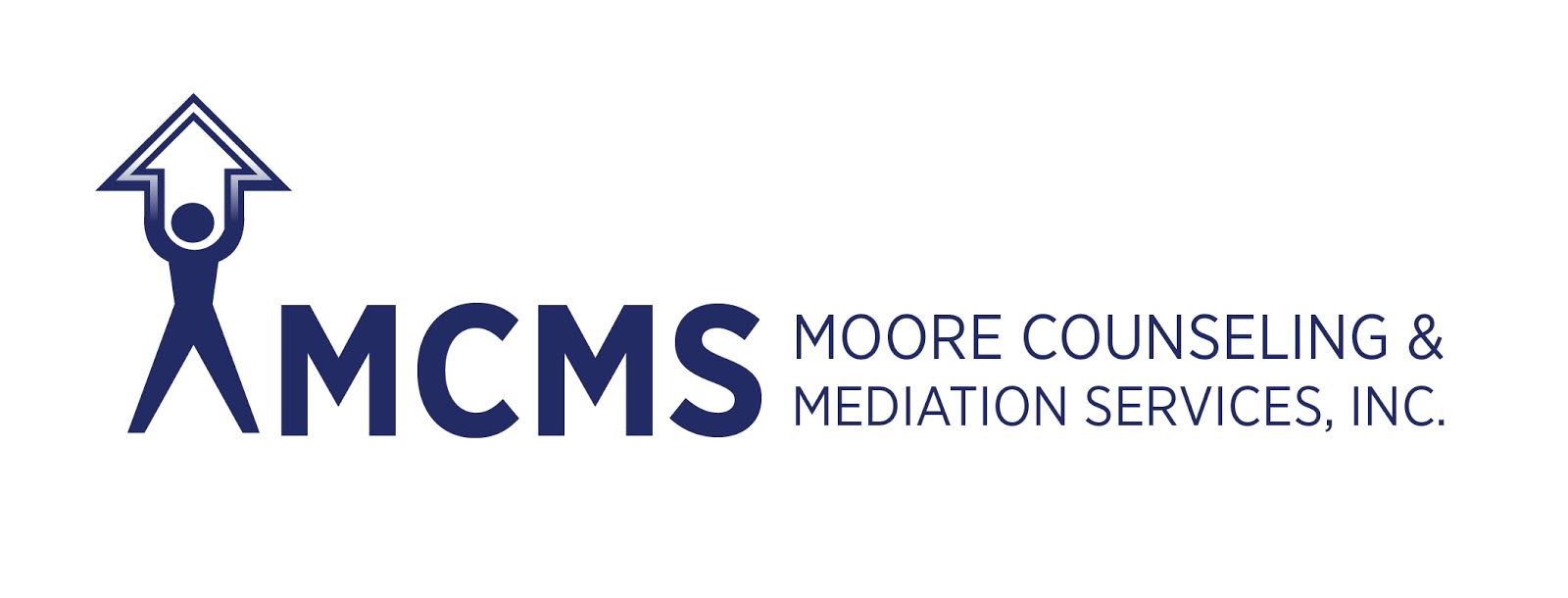 Knowledge of self
Diet
Health Care
Education
Refraining from self-destructive behaviors
RELATIONSHIP WITH FAMILY
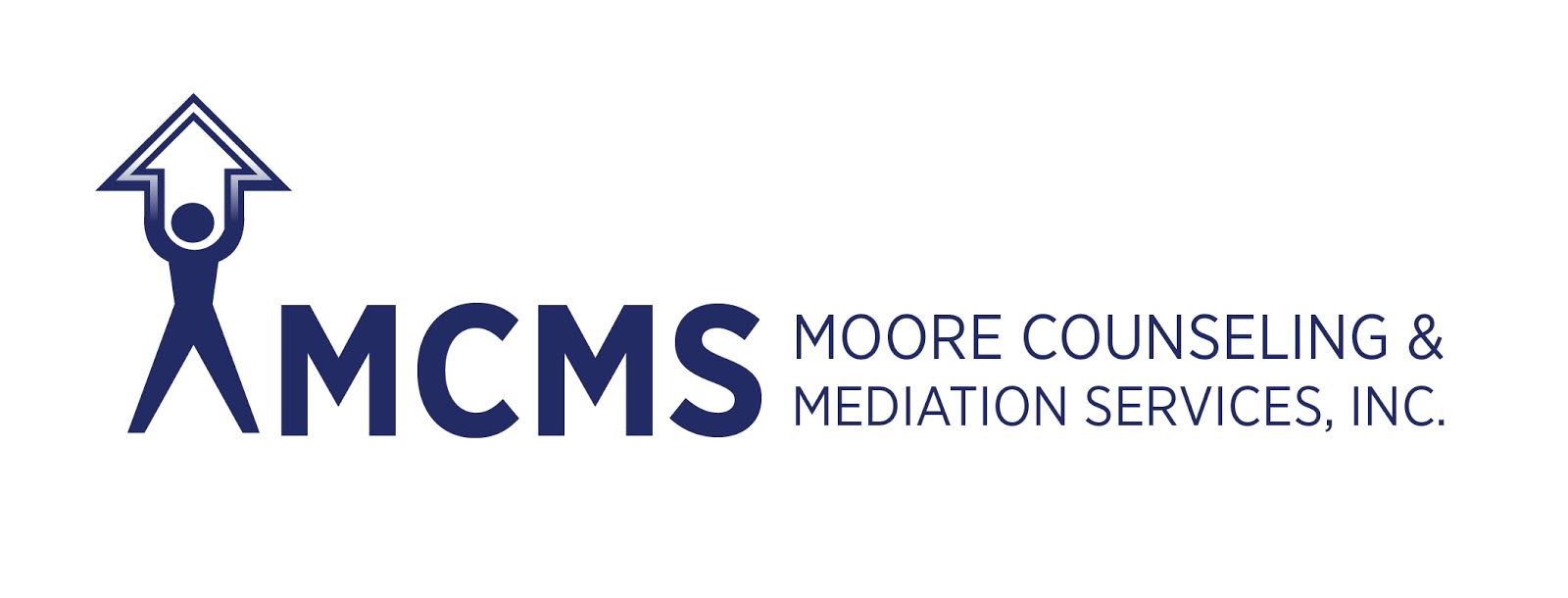 Roles
More than paying child support
Co-parenting
You choose the mother of your children
Father children who are not yours
Take legal action
RELATIONSHIP WITH COMMUNITY
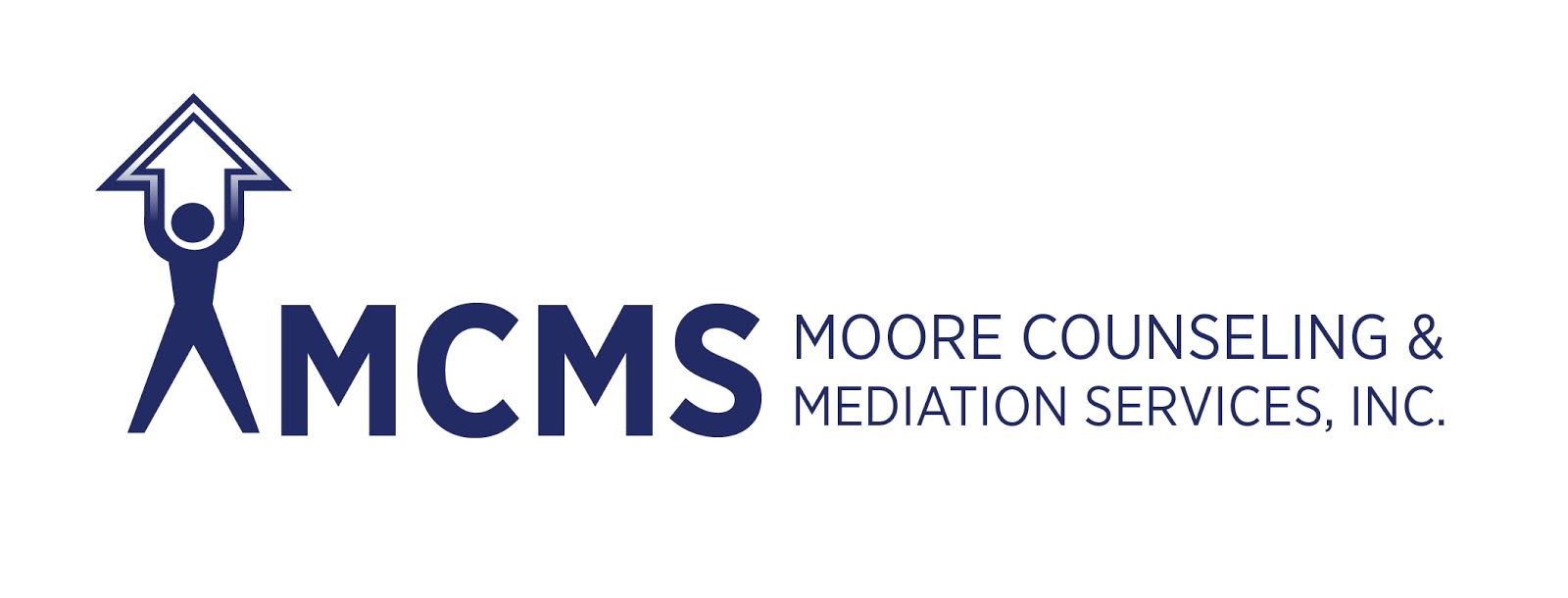 Political
Leadership
Protector
Stand against crime
Clean up the community
Advertisements
Memberships
RELATIONSHIP WITH SPIRITUALITY
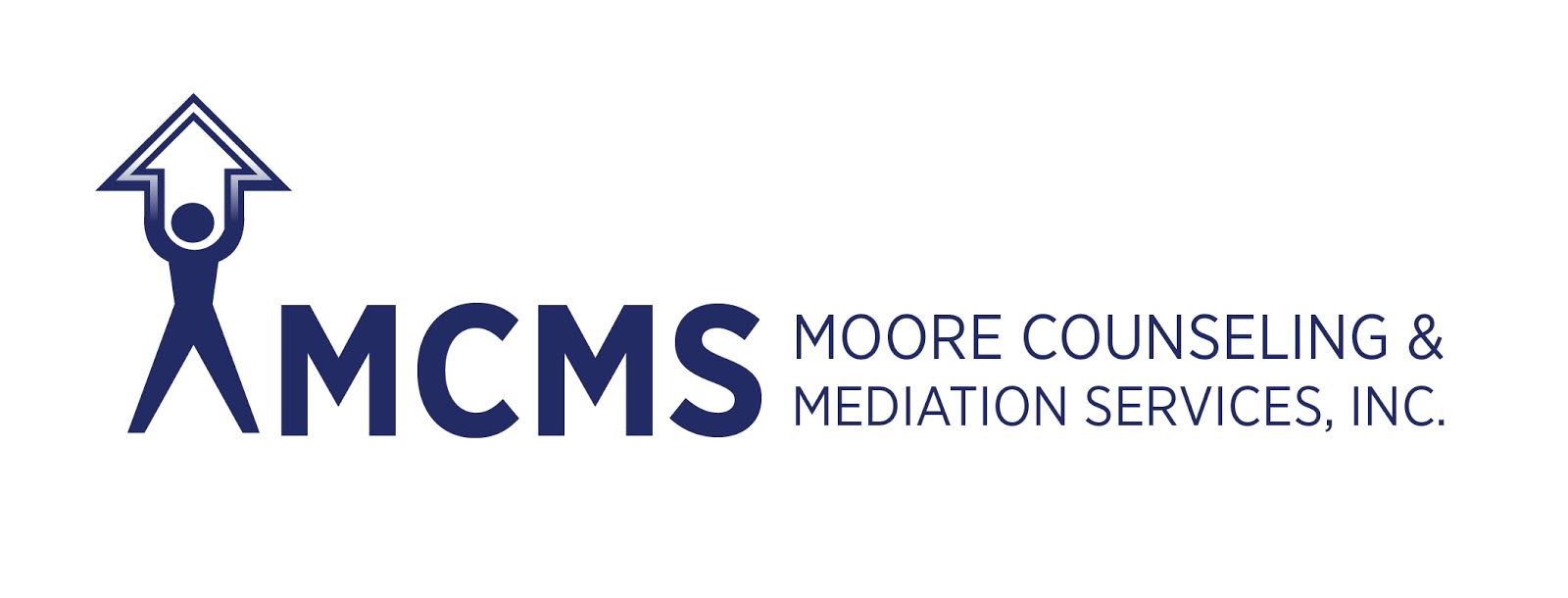 A sense of peace
Connection to others 
Purpose
Your chosen beliefs about the meaning of life
SPIRITUAL FOUNDATION
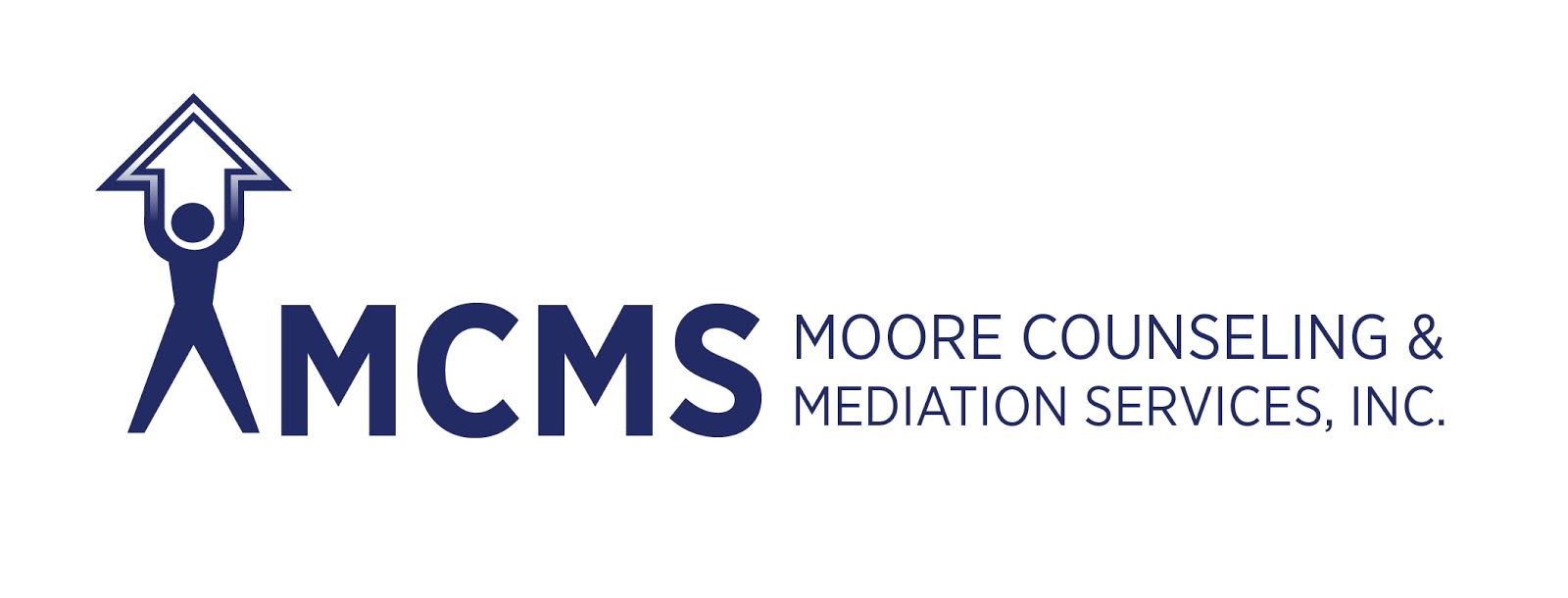 Day one of each week addresses the main topic of the module such as “Staying Out of the HEAT”.
Day two session focuses on “Principles to Live By” such as Honesty.
There is a Spiritual Principle on day two for each of the 36 sessions.
This is the glue that makes everything work. There is a prevailing misconception about how real change takes place for our clients.
Most treatment programs operate from a premise that says if you know better you will do better.
SPIRITUALITY: AGENT OF CHANGE
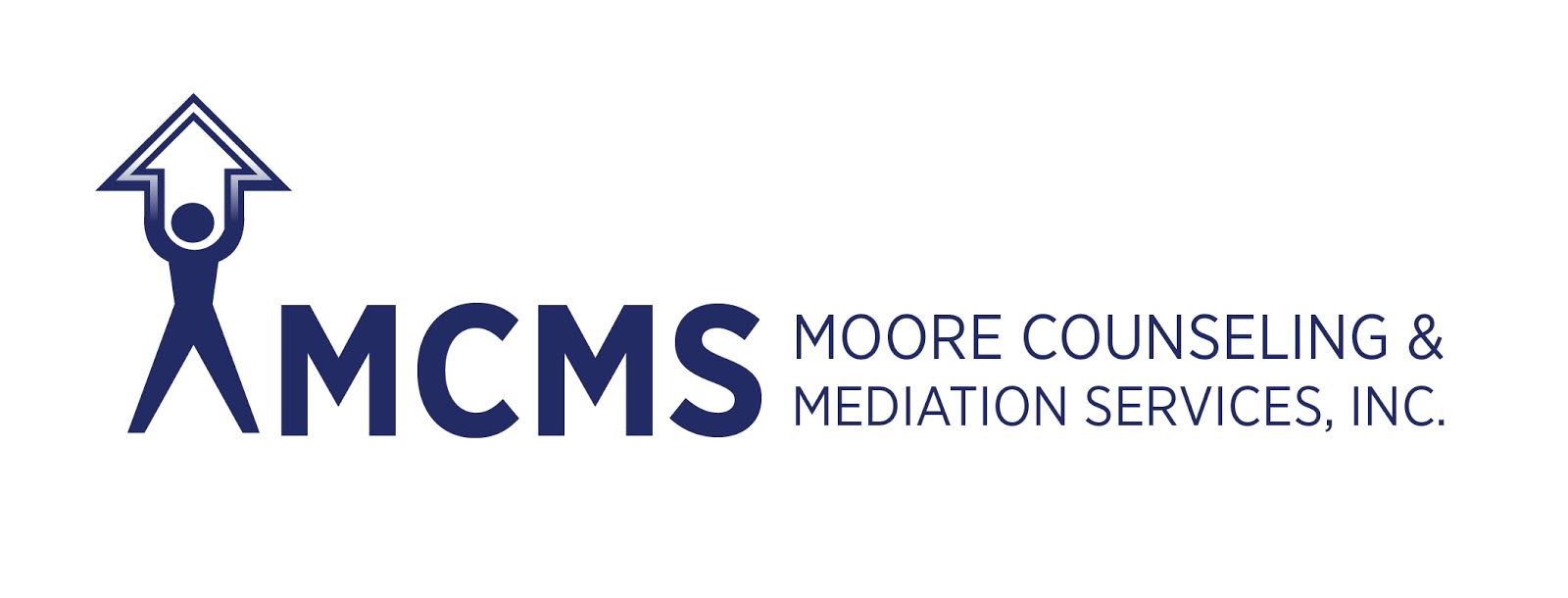 How do people change?
What cause people to think and behave they way they do in the first place when it comes to addiction and criminal behavior?
What do we mean when we say addiction is a disease?
What is the role of genetics, propensities and proclivities?
SPIRITUALITY: AGENT OF CHANGE
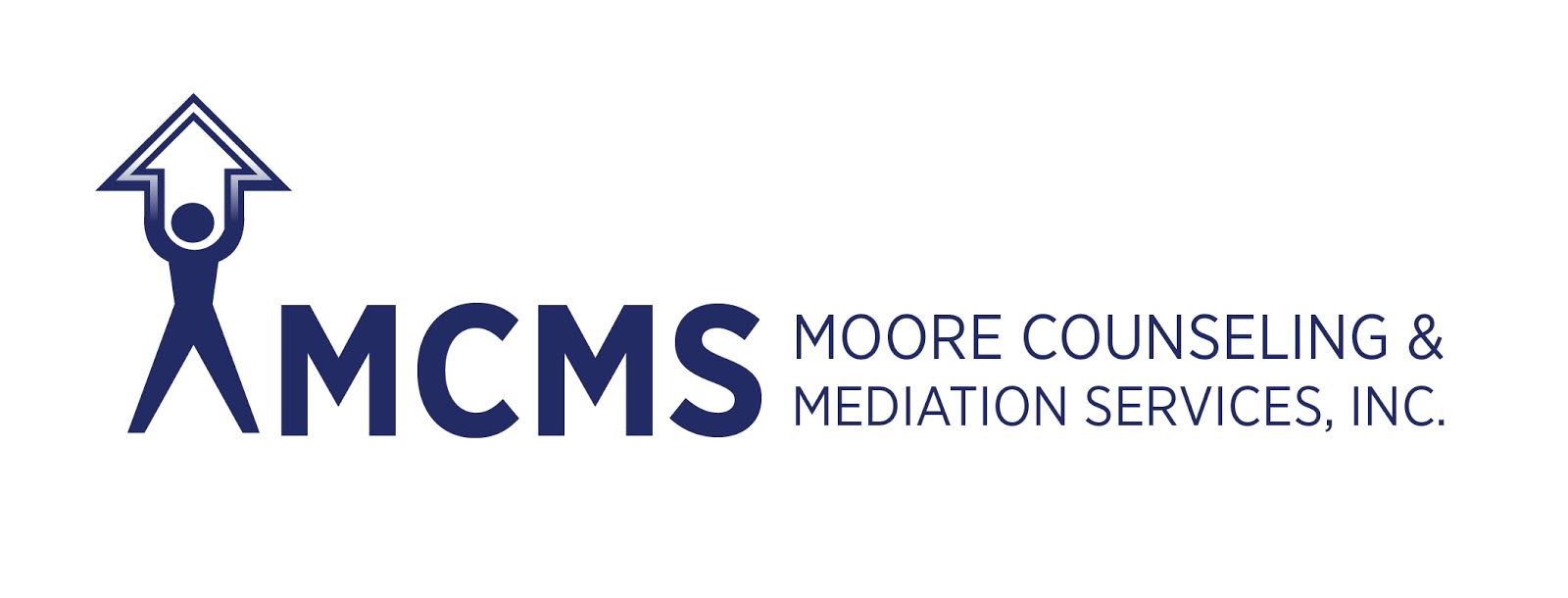 Dr. Andrew Newberg- A neuroscientist who wrote the book “How God Changes your Brain”.
“The brain is a stubborn organ. Once its primary set of beliefs has been established, the brain finds it difficult to integrate opposing ideas and beliefs. This has profound consequences for individuals and society and helps to explain why some people cannot abandon destructive beliefs, be they religious, political or psychological.”
― Andrew Newberg
Group Facilitation
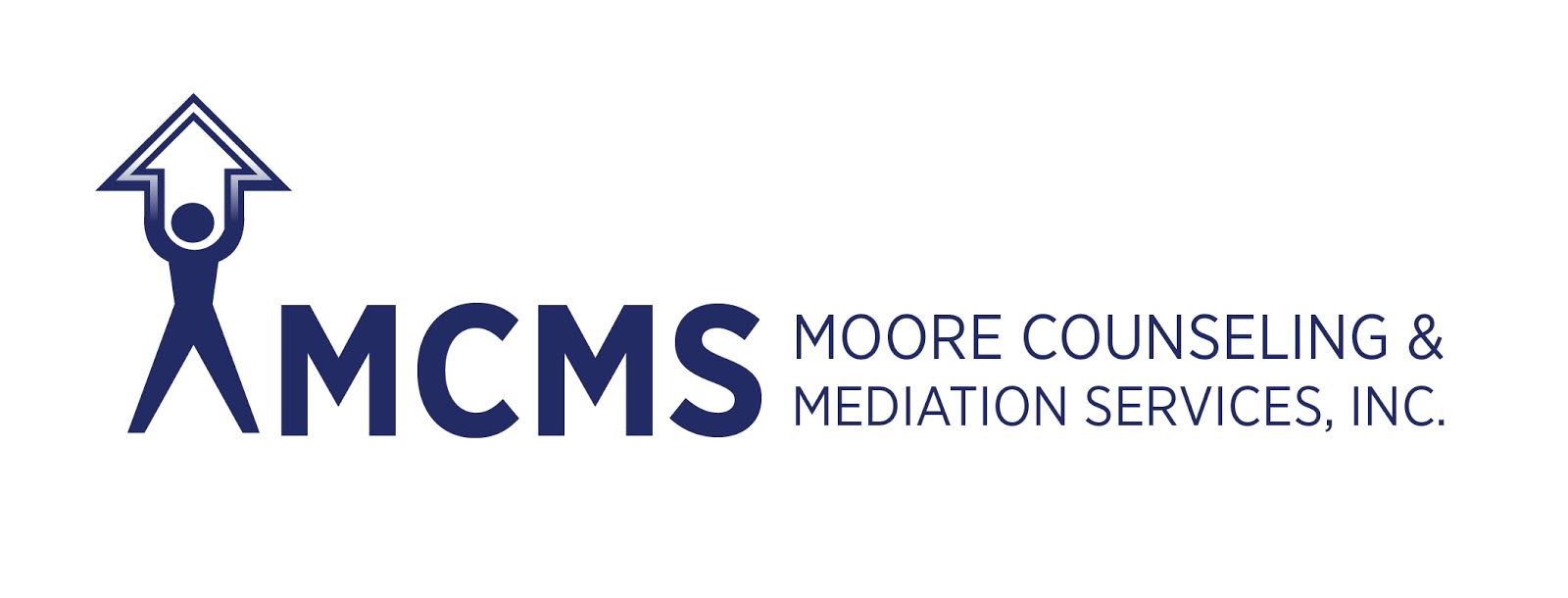 The right facilitator is key
Someone who understands group dynamics
Someone who understands the therapeutic process and how to utilize timely interventions
Someone who has the skill of rapport building with this population
Someone who is relatable and has the skill of leadership
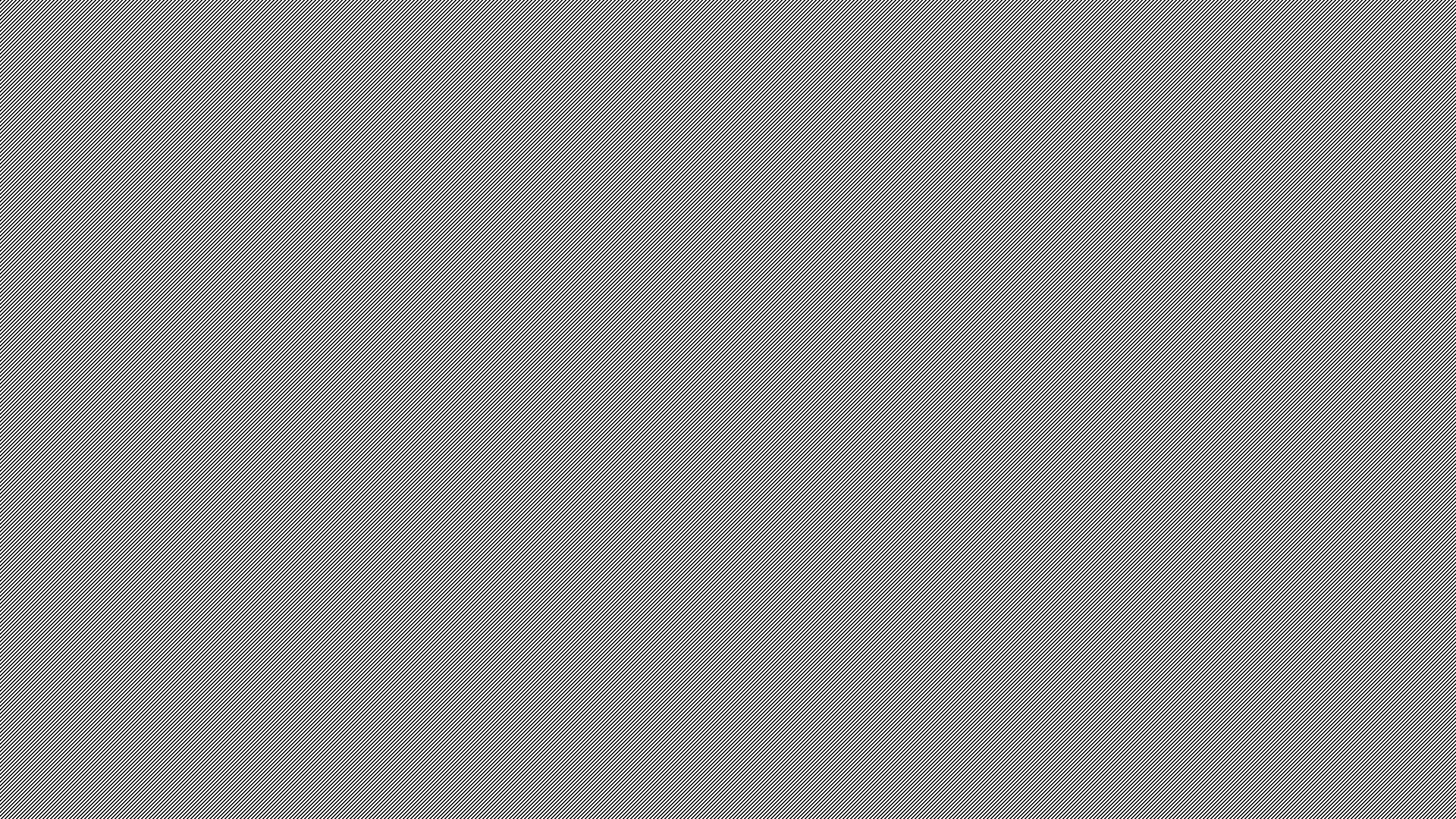 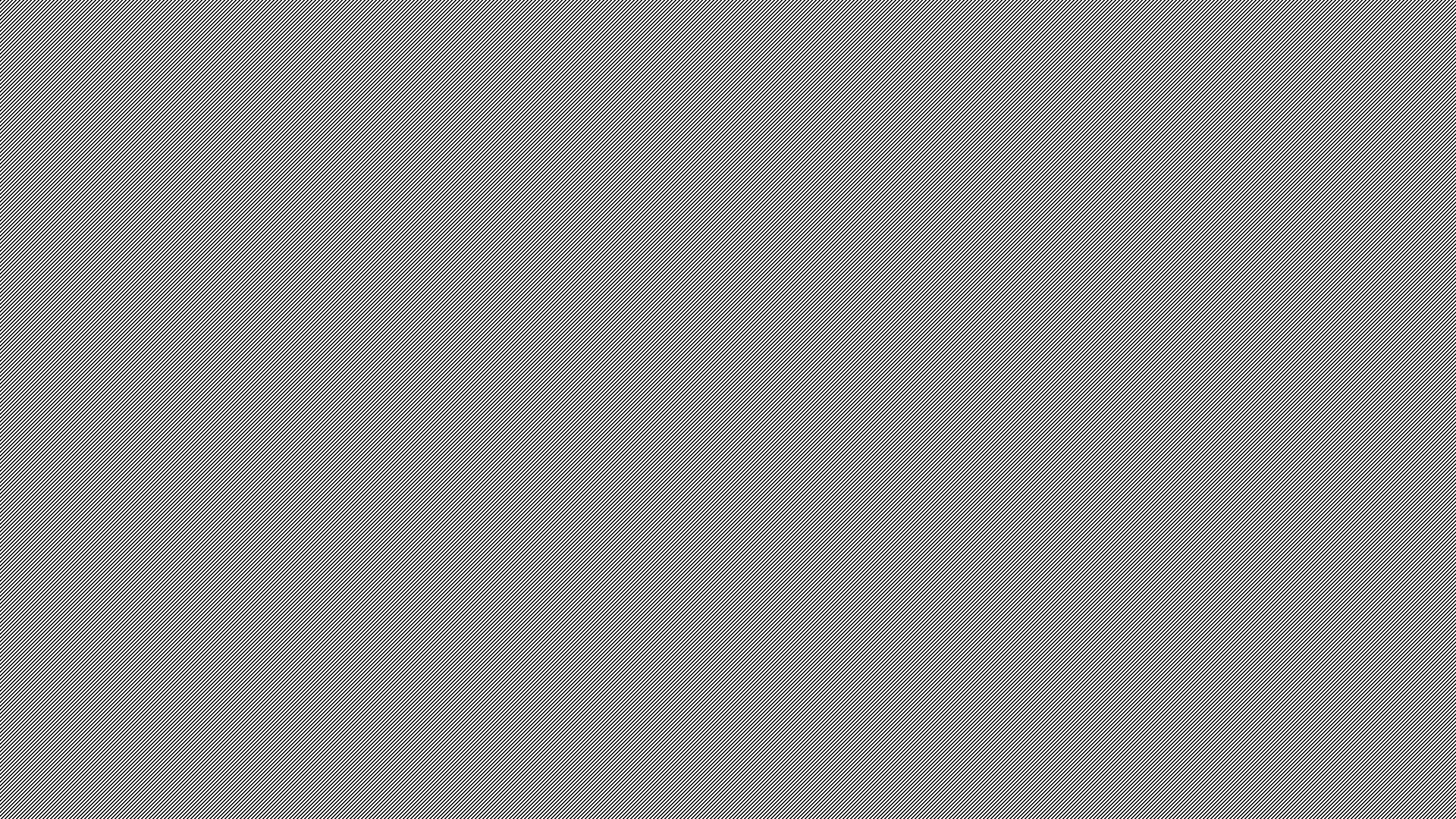 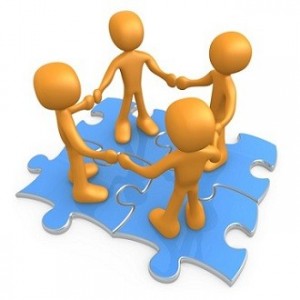 Group Dynamics
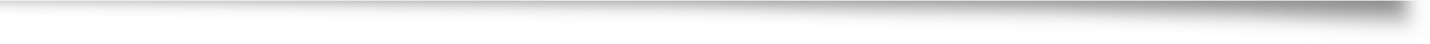 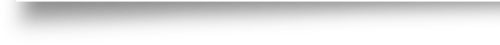 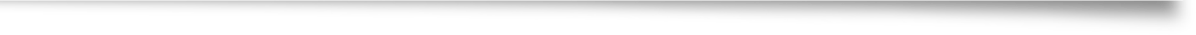 Group Dynamics

The most influential model of the developmental process, certainly in terms of its impact upon texts aimed at practitioners, has been that of Bruce W. Tuckman (1965).

While there are differences concerning the number of stages and their names, many have adopted a versions of Tuckman’s model:
		Forming
		Storming
		Norming
		Performing
		Adjourning (Tuckman and Jensen 1977)
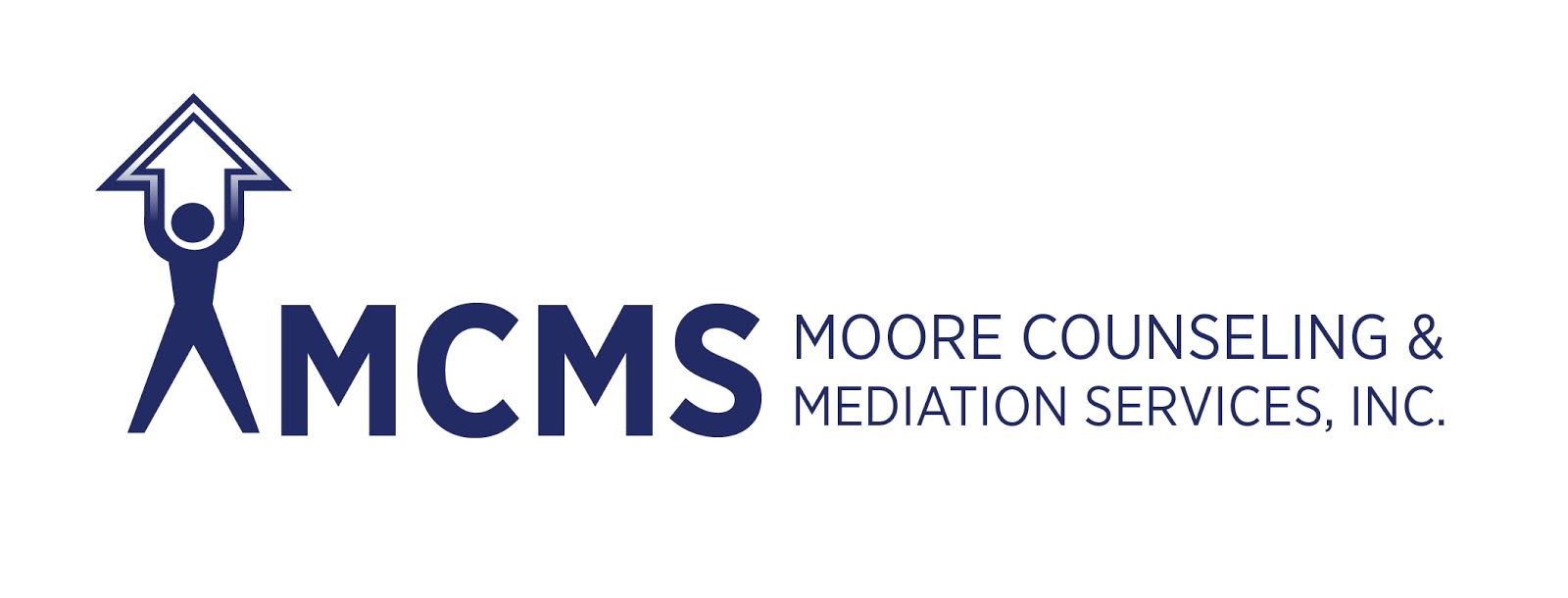 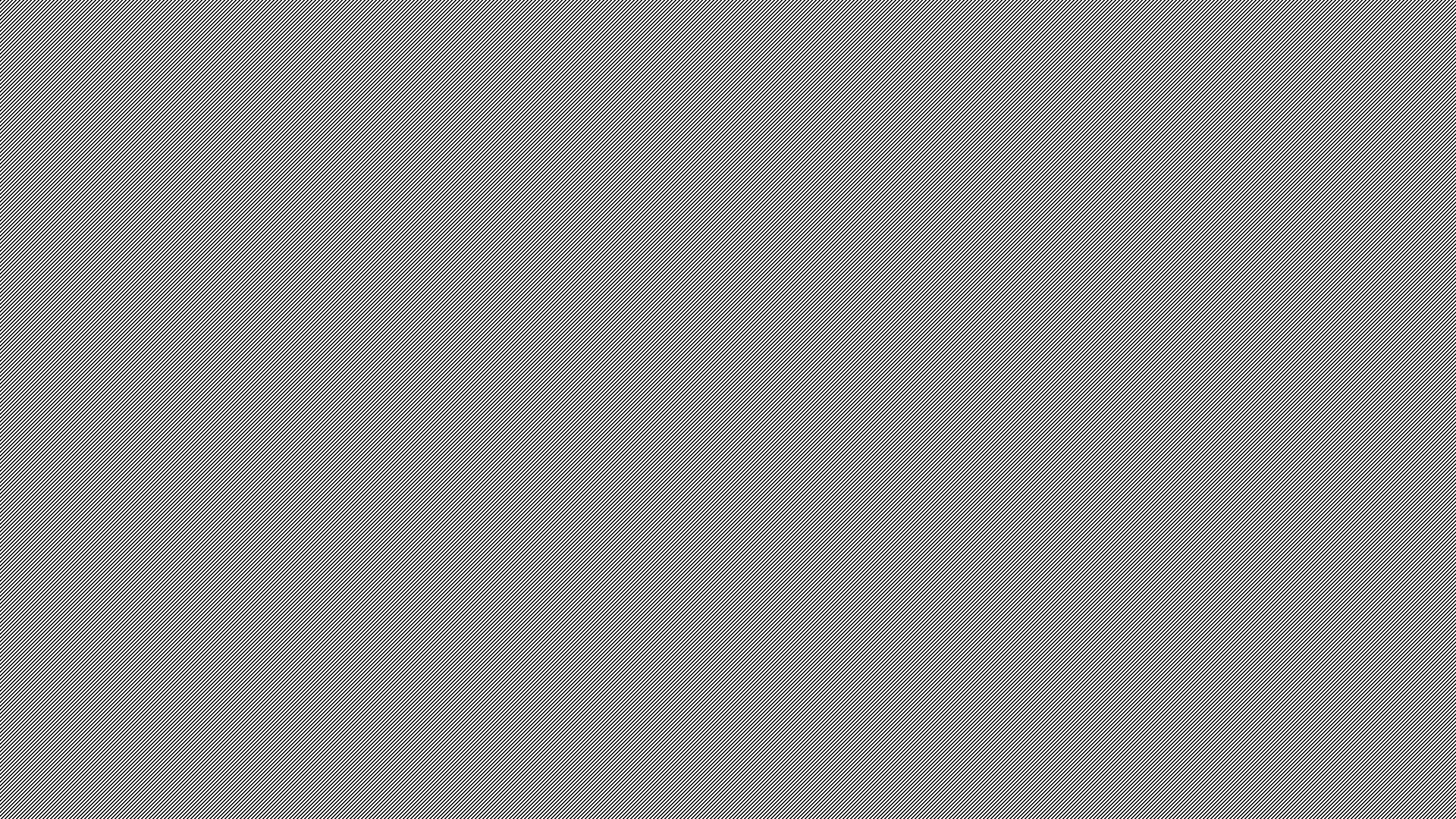 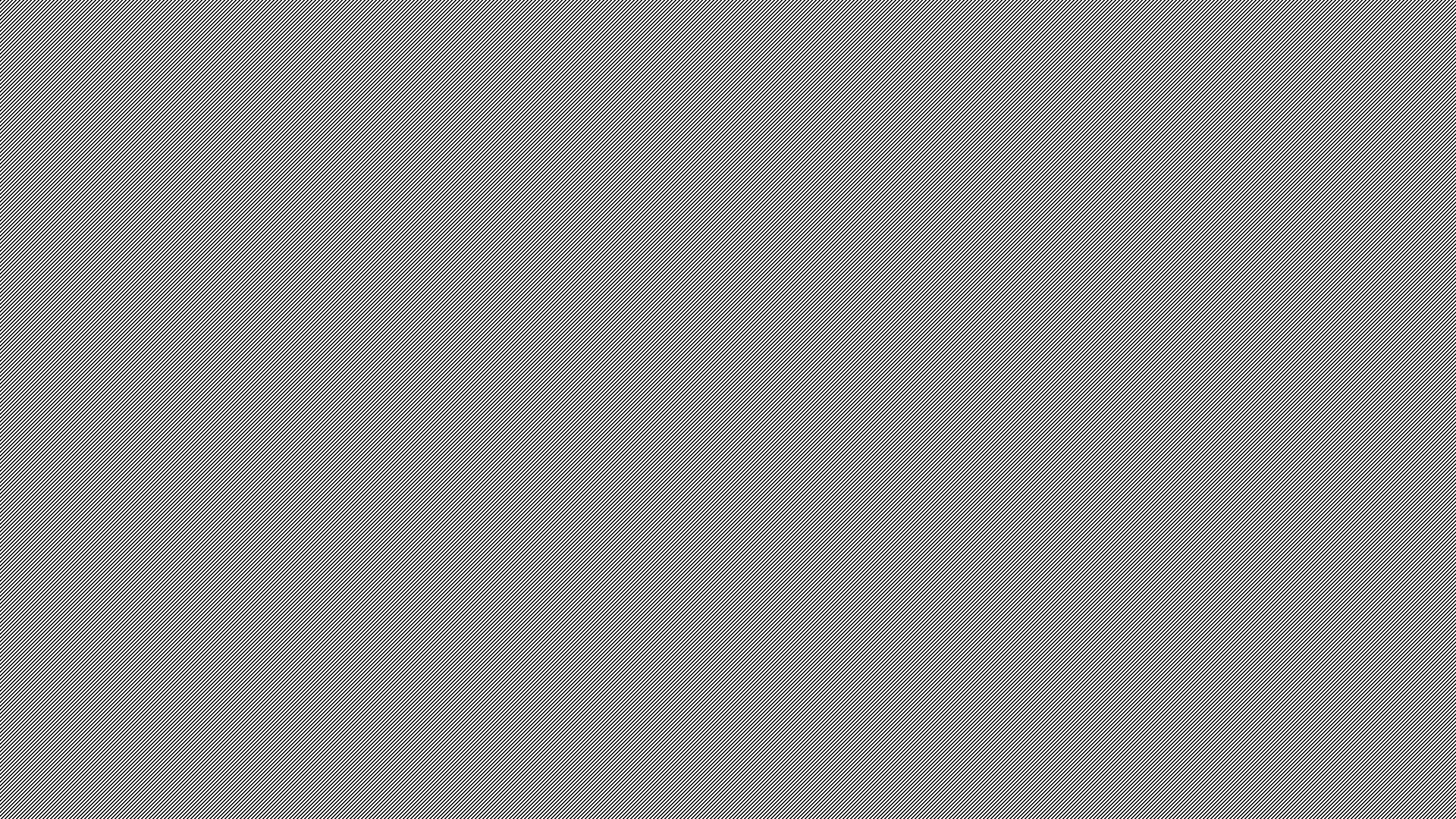 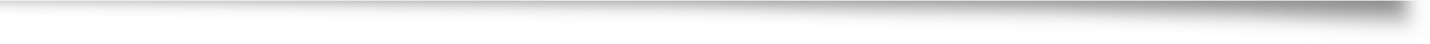 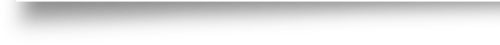 Group Dynamics: Forming
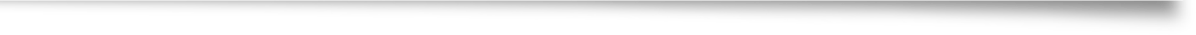 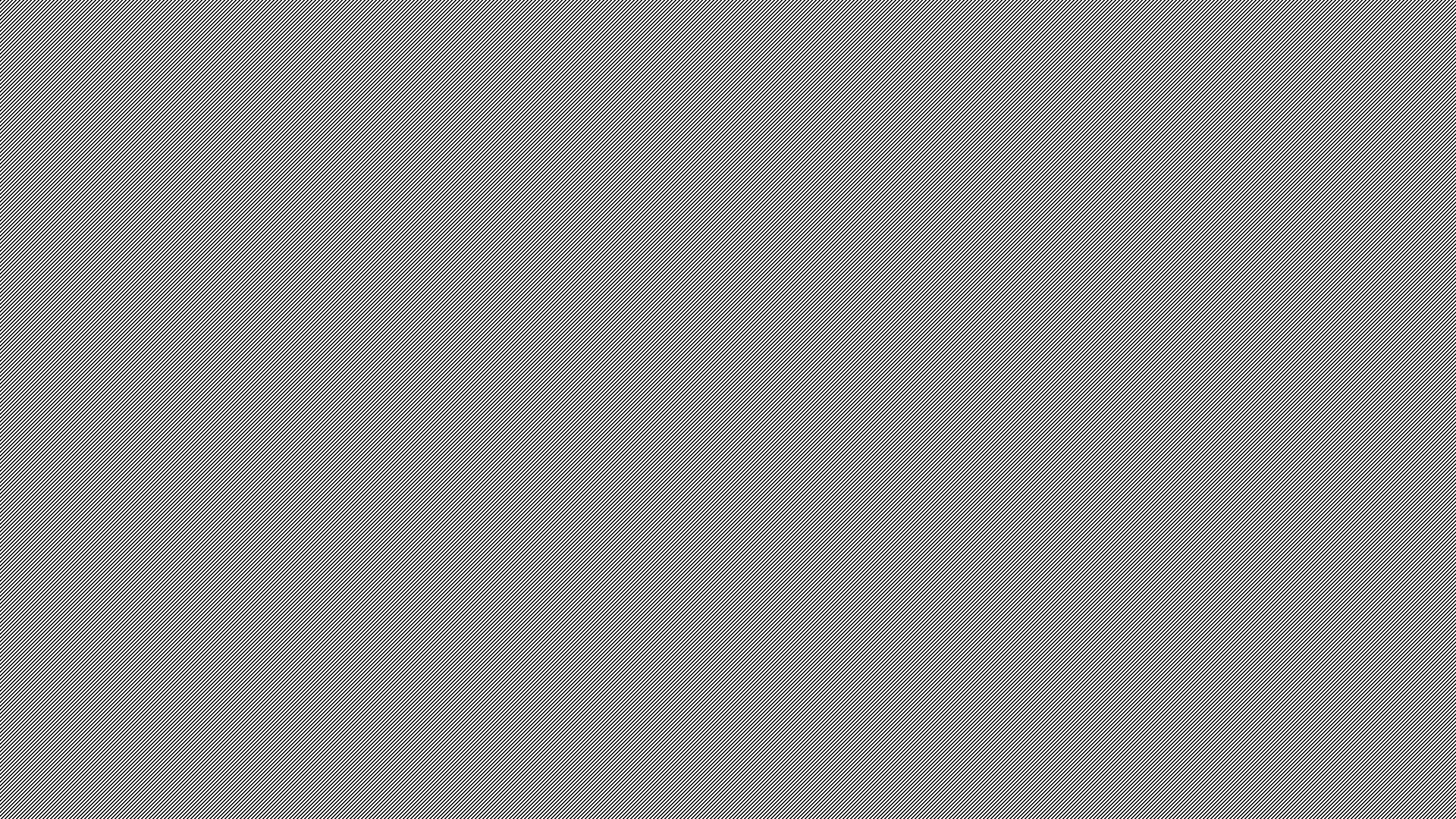 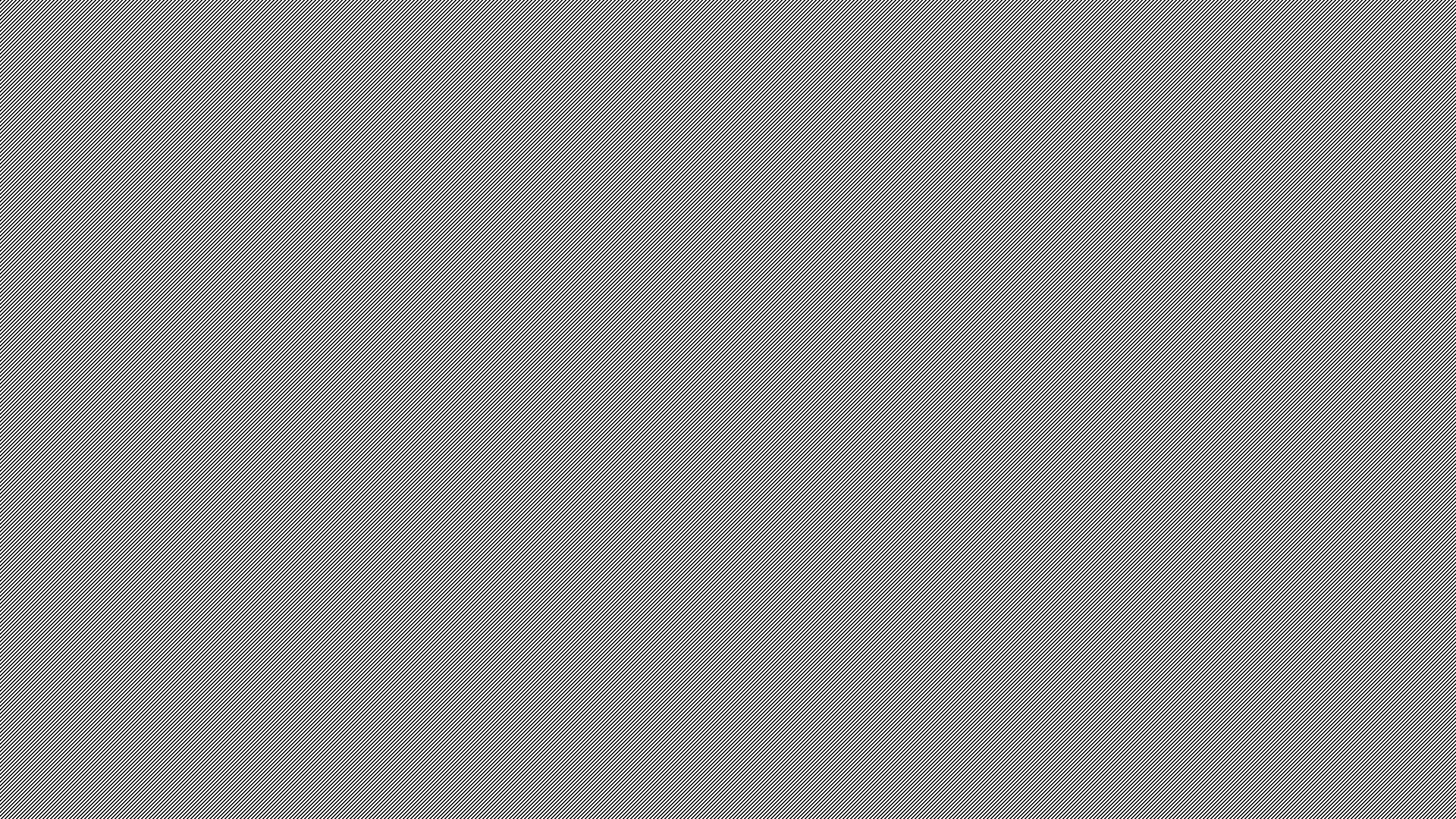 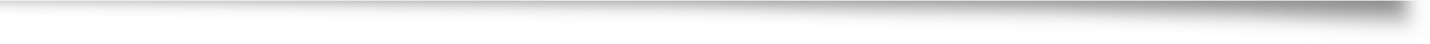 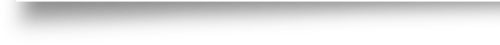 Group Dynamics: Forming
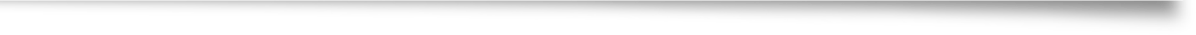 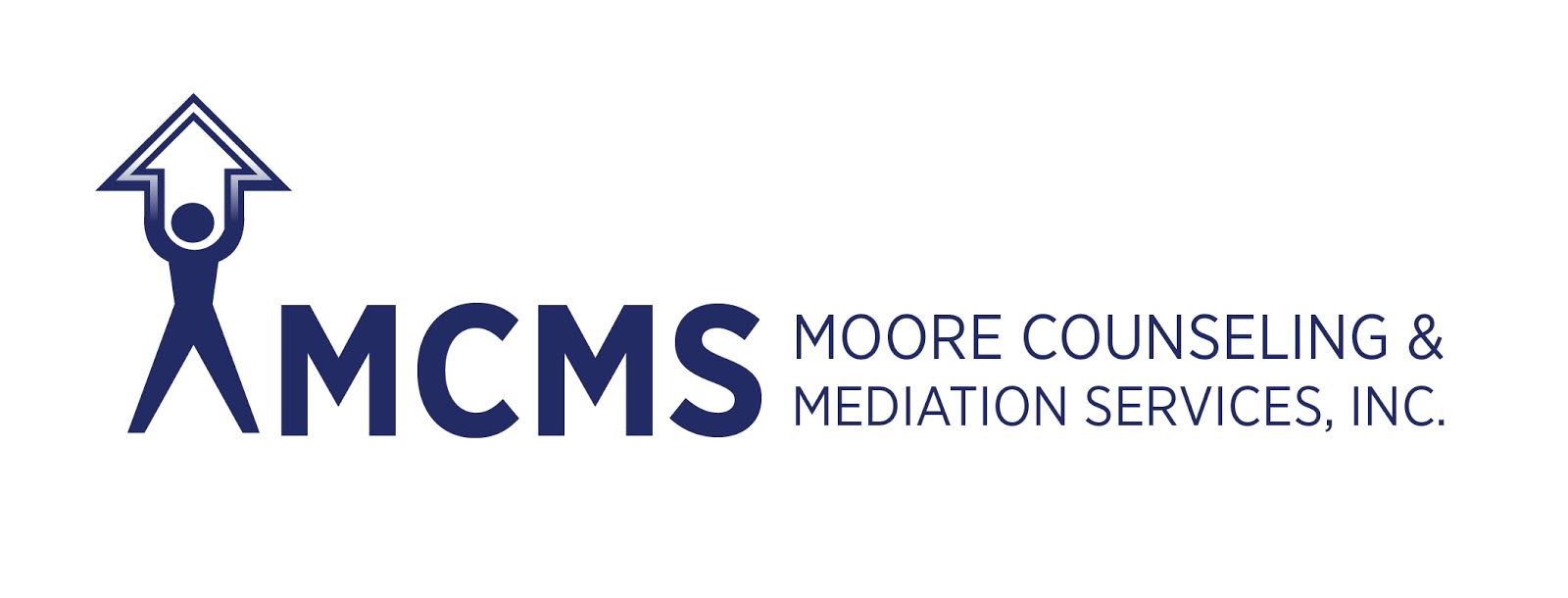 Group Dynamics: Storming
The storming stage is necessary to the growth of the team.  It can be contentious, unpleasant and even painful to members of the team who are averse to conflict.

Tolerance of each team member and their differences should be emphasized.  Without tolerance and patience, the team will fail.

This phase can become destructive to the team and will lower motivation if allowed to get out of control.
Group Dynamics: Storming
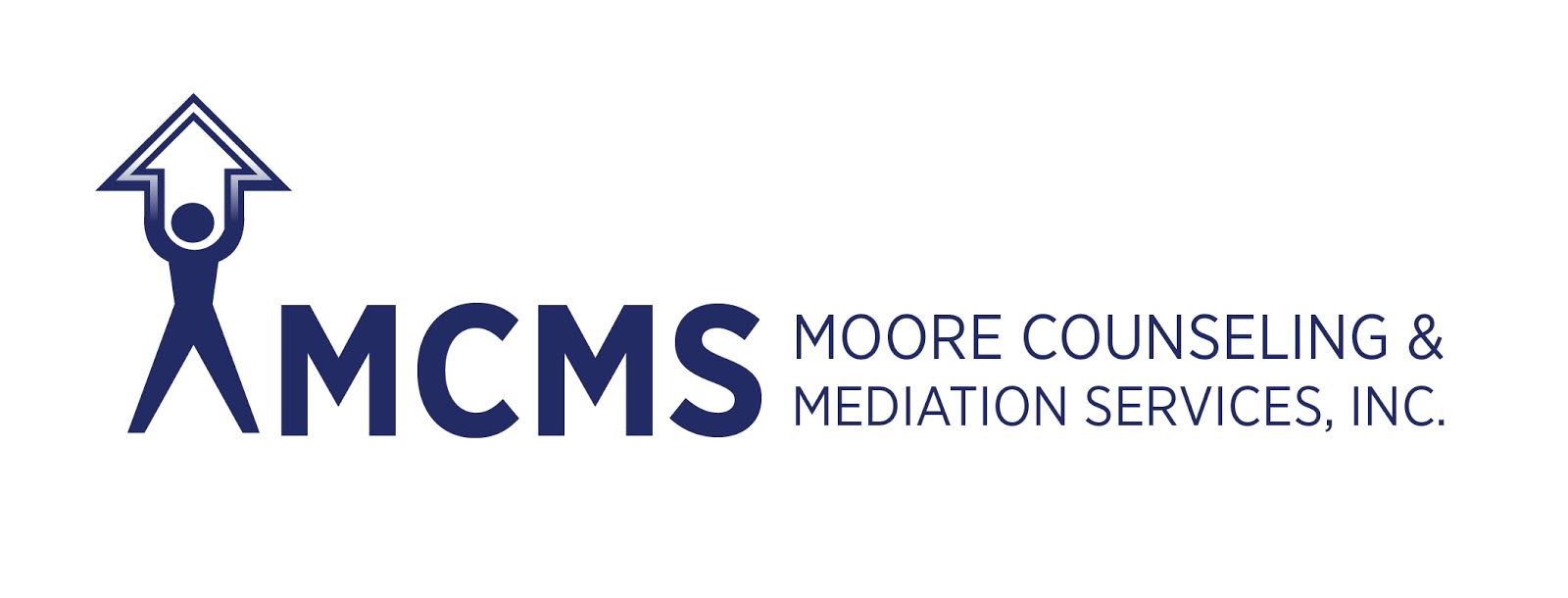 Every group will next enter the storming stage in which different ideas compete for consideration.

Members open up to each other and confront each other’s ideas and perspectives.
In some cases, storming can be resoled quickly.

The maturity of some members usually determines whether the team will ever move out of this state.  Some team members will focus on minutiae to evade real issues.
Group Dynamics: Norming

The group manages to have one goal and come to a mutual plan.

In this stage, all members take the responsibility and have the ambition to work for the success of the team’s goal.
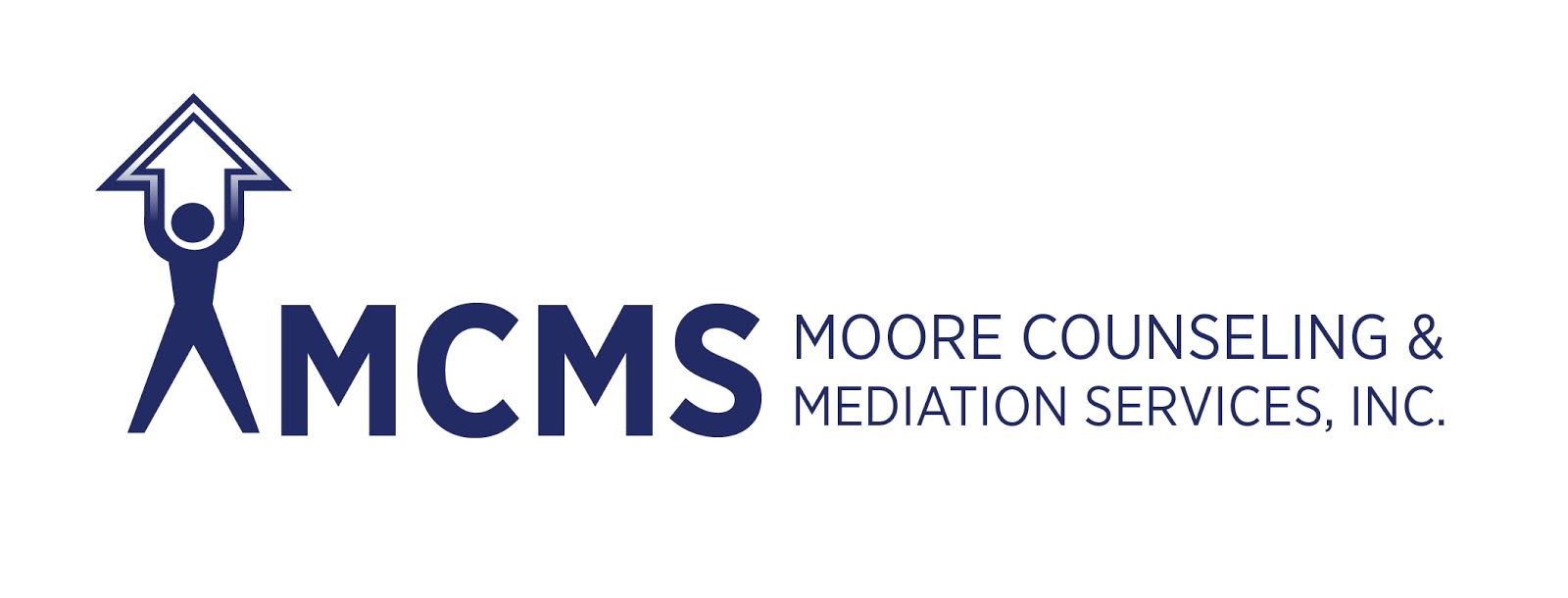 Group Dynamics: Performing


It is possible for some groups to reach the performing stage.  By this time, they are motivated and knowledgeable. 
Dissent is expected and allowed as long as it is channeled through means acceptable to the team.

For example, a change in leadership may cause the team to revert to storming as the new people challenge the existing norms and dynamics of the team.
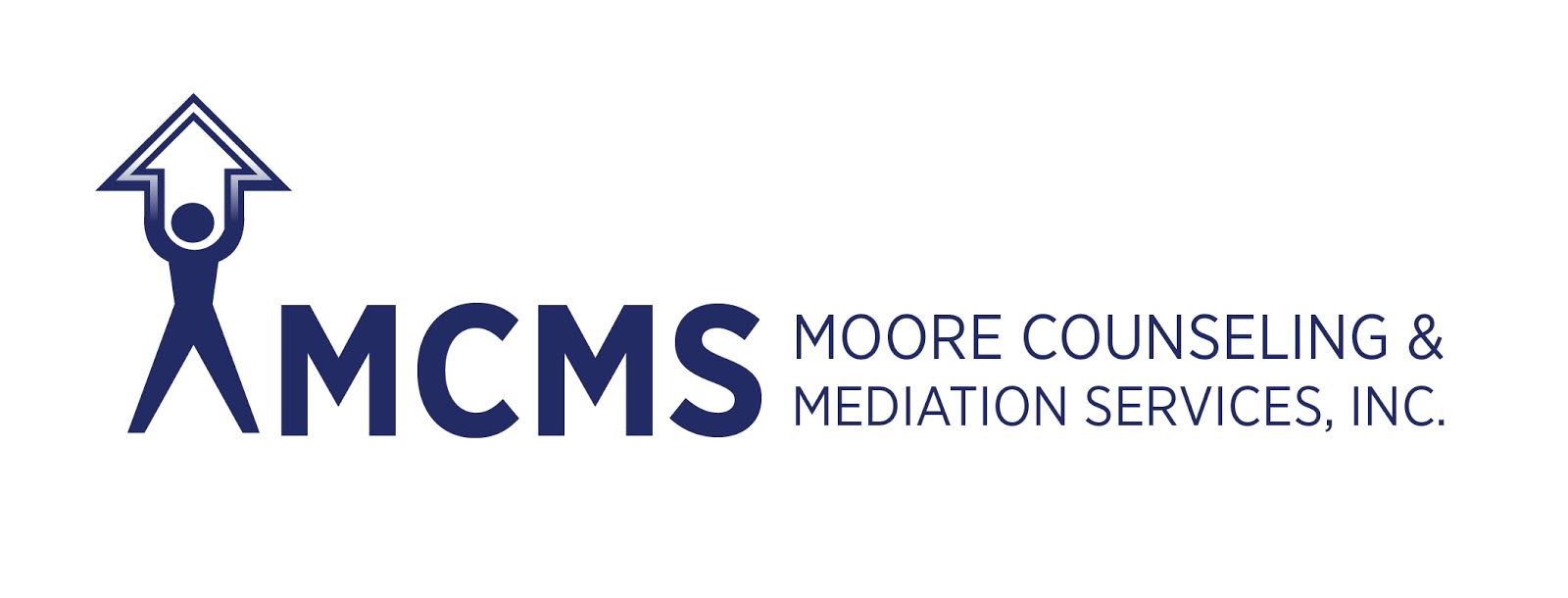 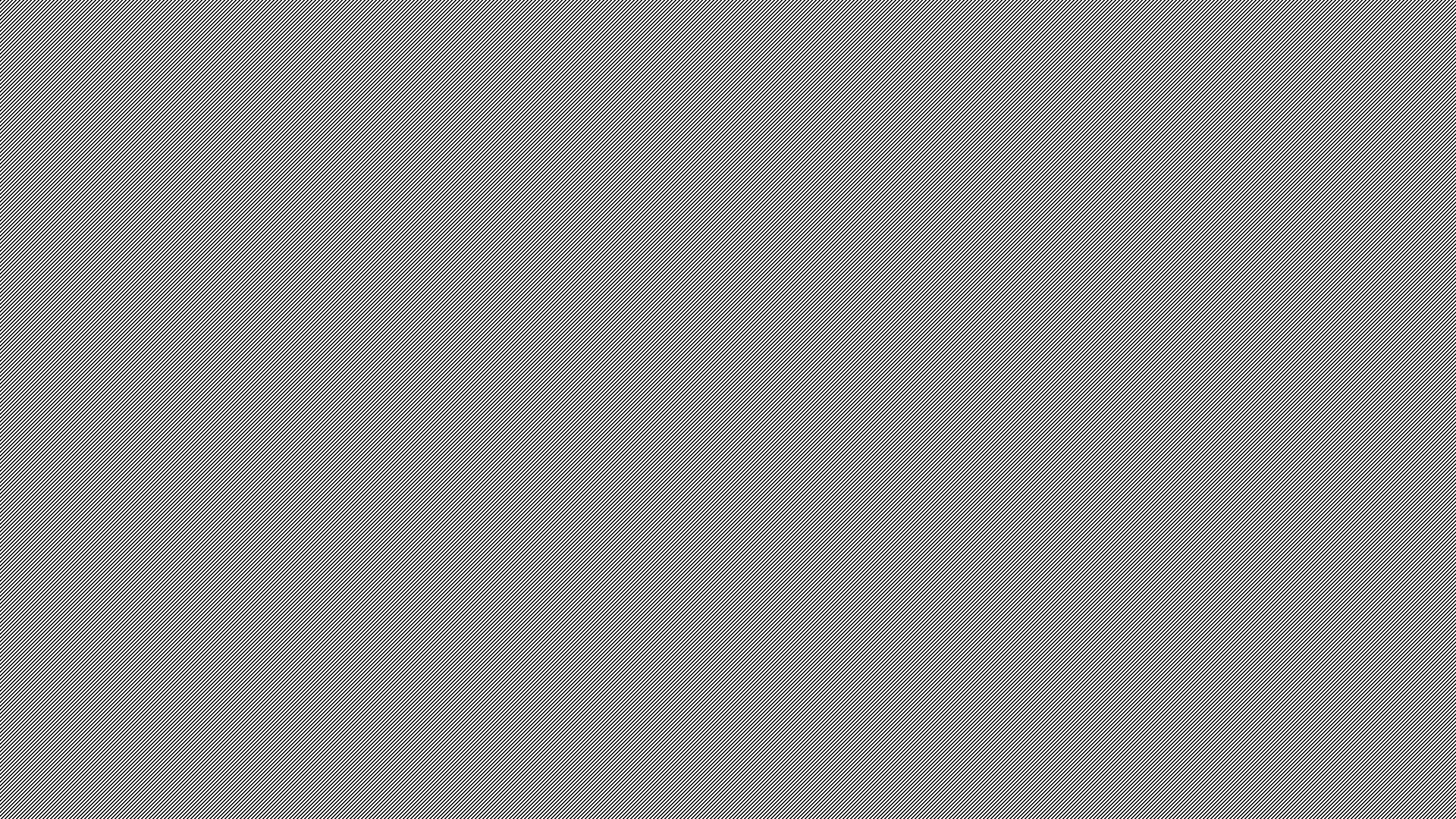 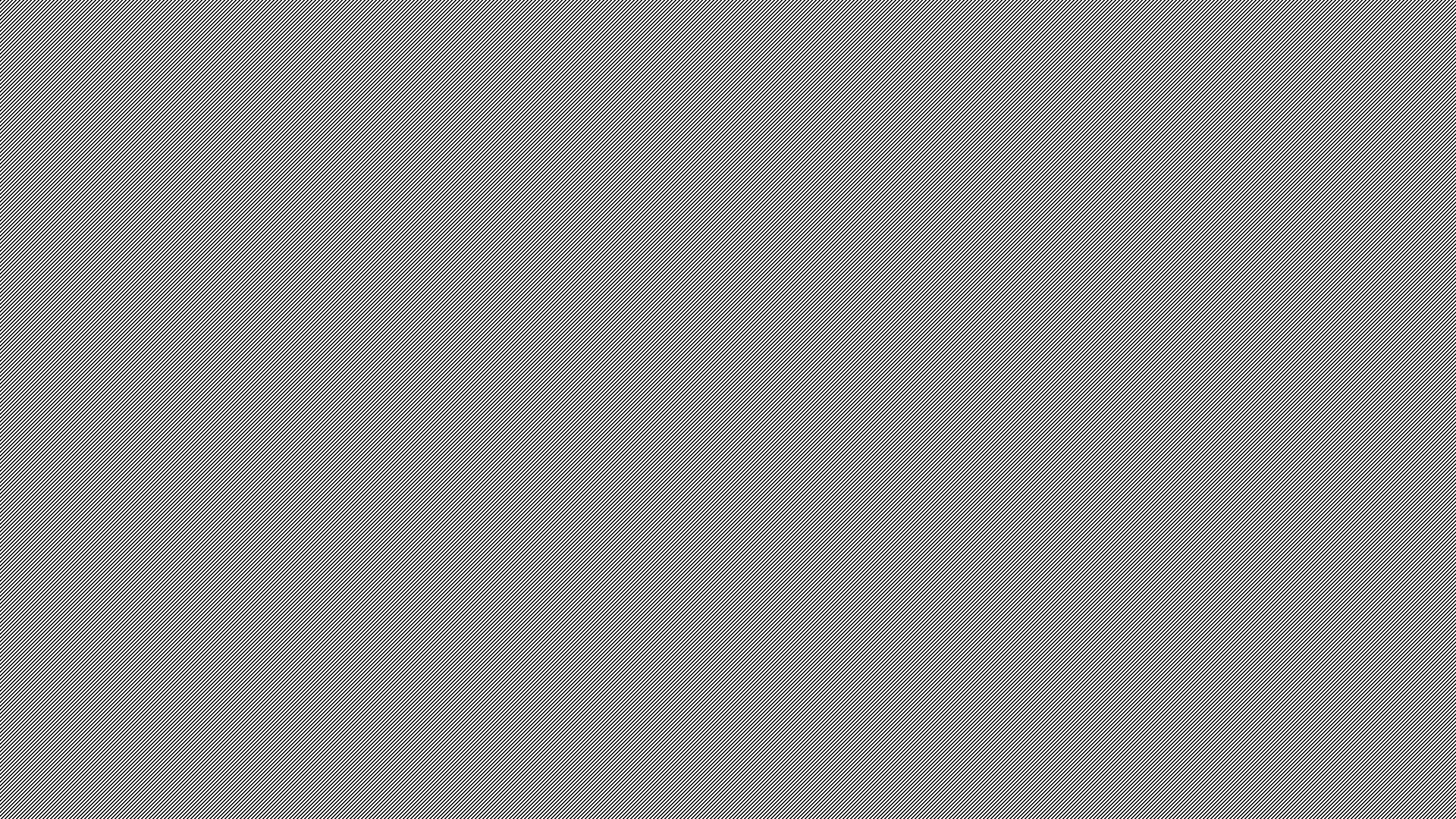 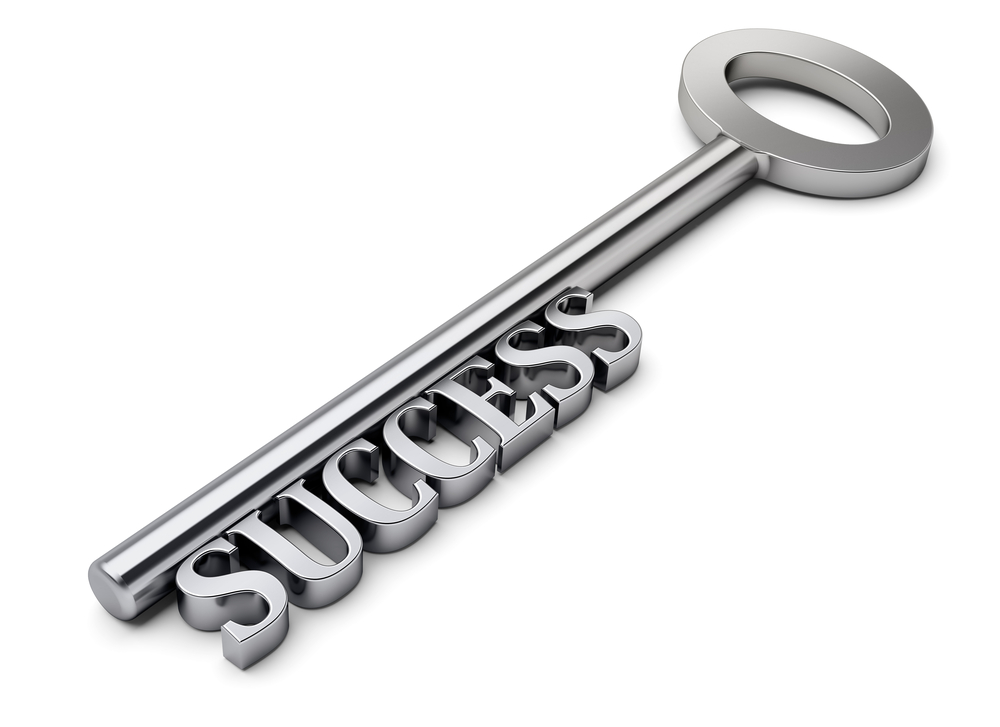 Components of 
Group Success
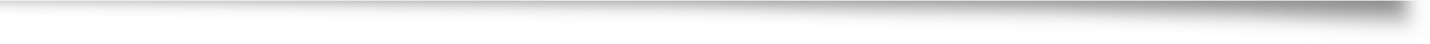 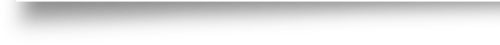 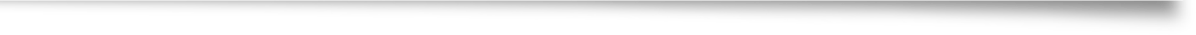 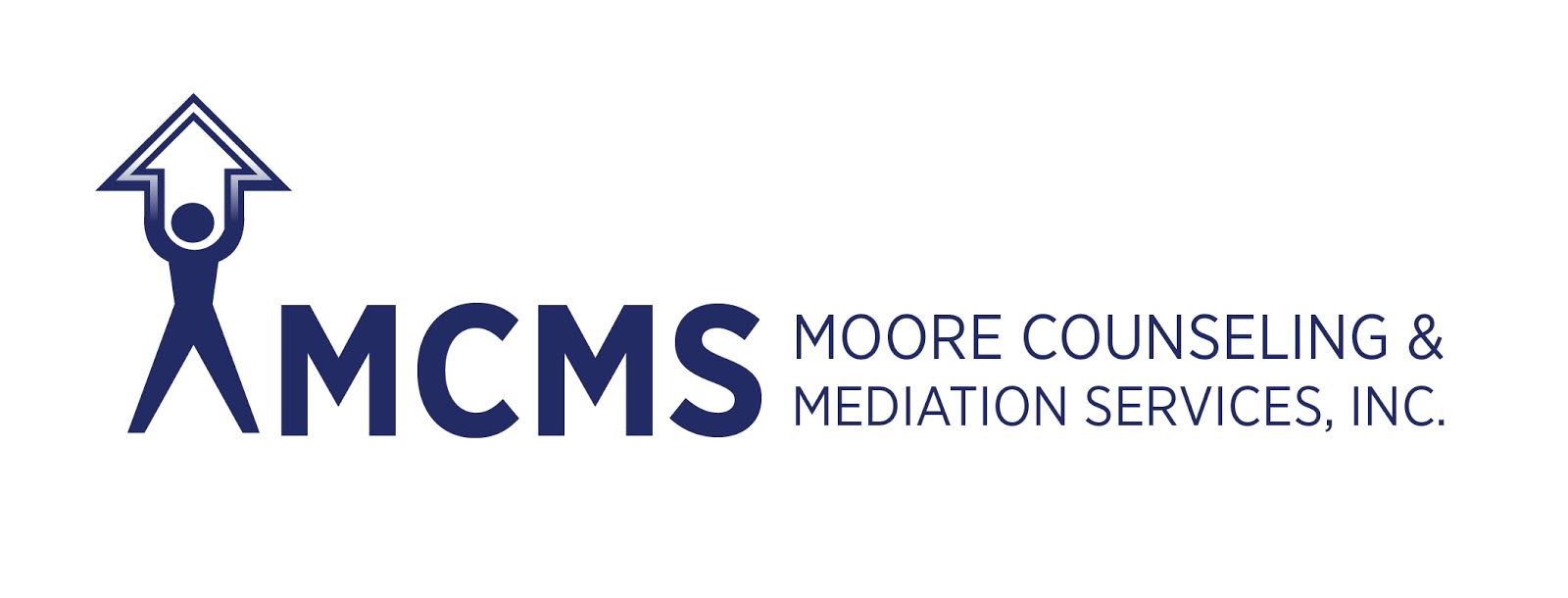 Components of Group Success

Understanding mechanisms of action in group psychotherapy.

Seasoned group therapists recognize that the success of individual group members is intimately linked to the overall health of the group as a whole.
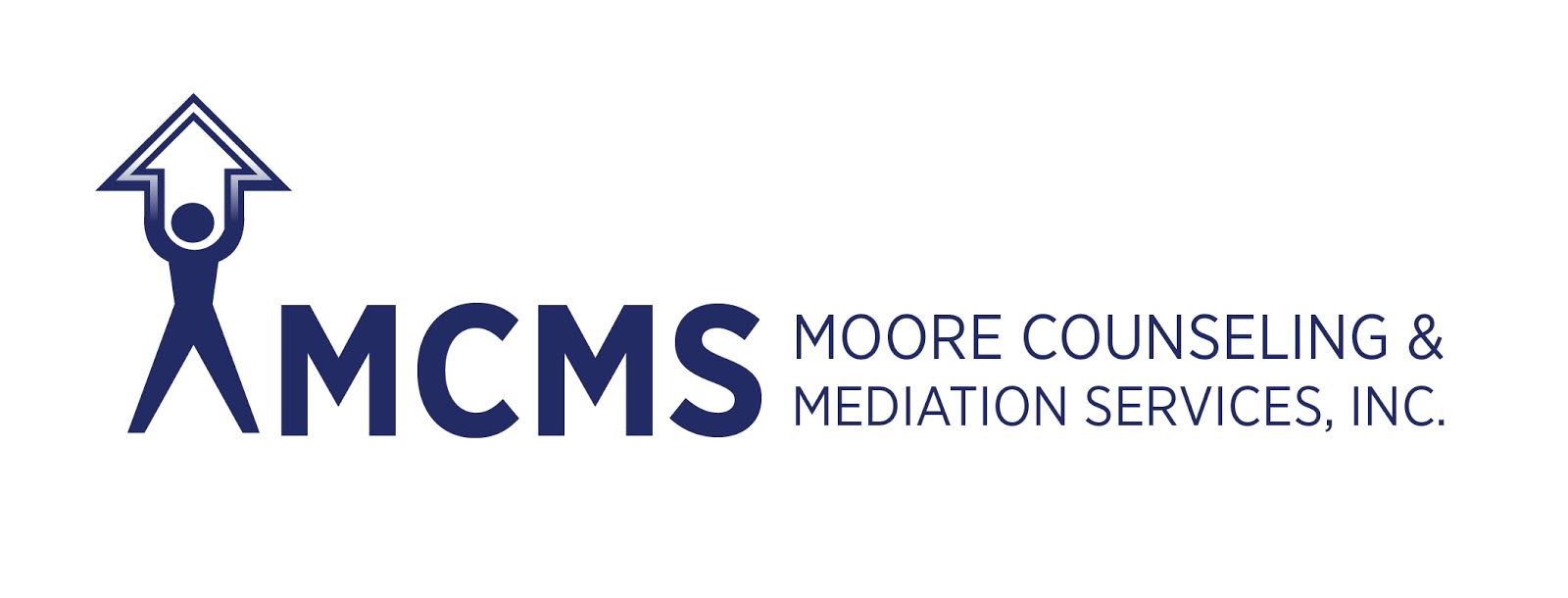 Primary Factors

According Yalom, there are 11 factors that are a part of group counseling.  

We will cover each one.
Therapeutic Factors
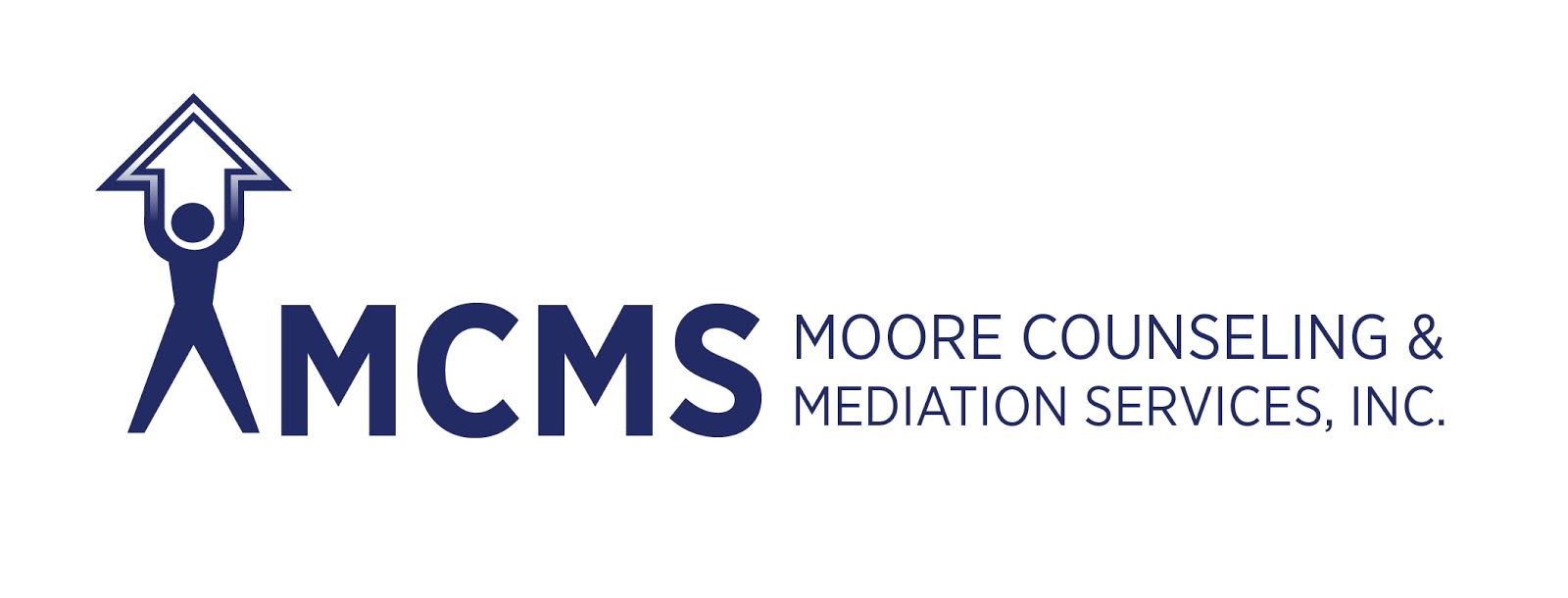 Instillation of hope

Universality

Imparting information

Existential factors

Development of socializing techniques
Imitative behavior

Interpersonal meaning

Group Cohesiveness

Catharsis

Corrective recapitulation of primary family group.
How Groups are Constructed

Therapy groups may be homogeneous or heterogeneous.

Homogeneous groups have members with similar diagnostic backgrounds (for example, they may all suffer from depression).

Heterogeneous groups contain a mixture of individuals with different emotional problems.  The number of group members typically ranges from five to twelve.
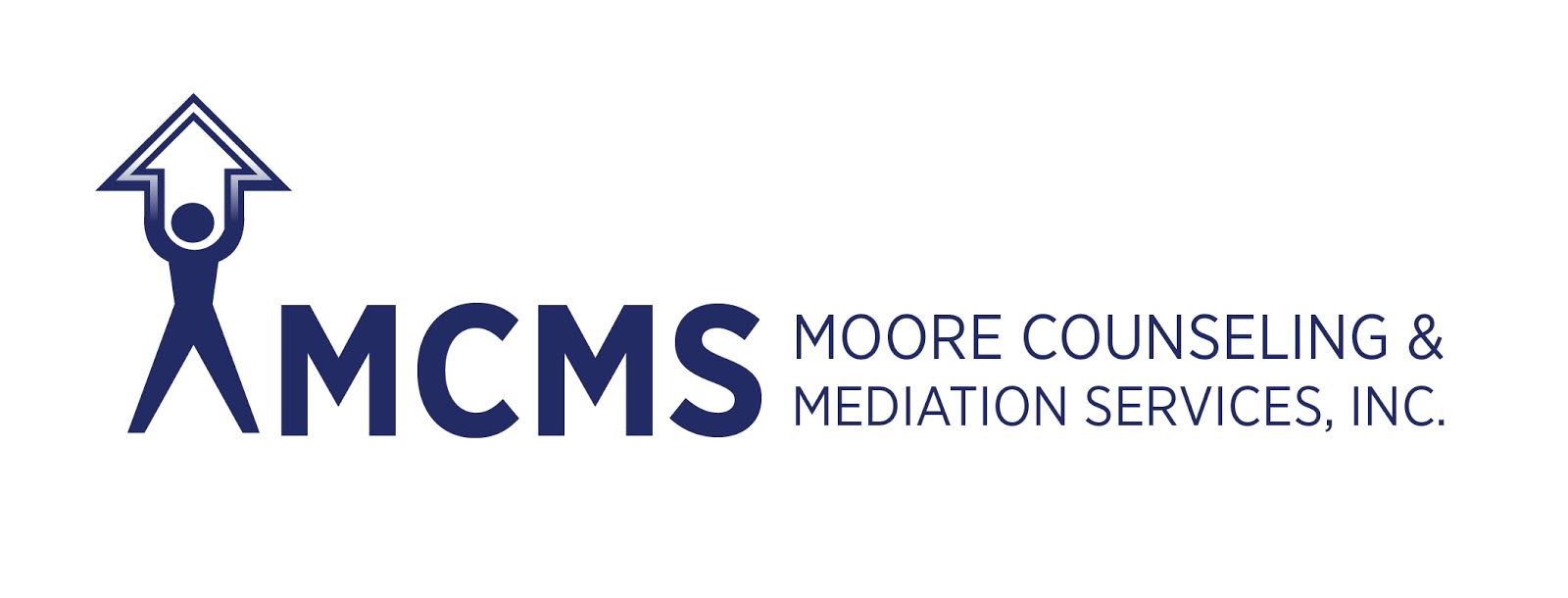 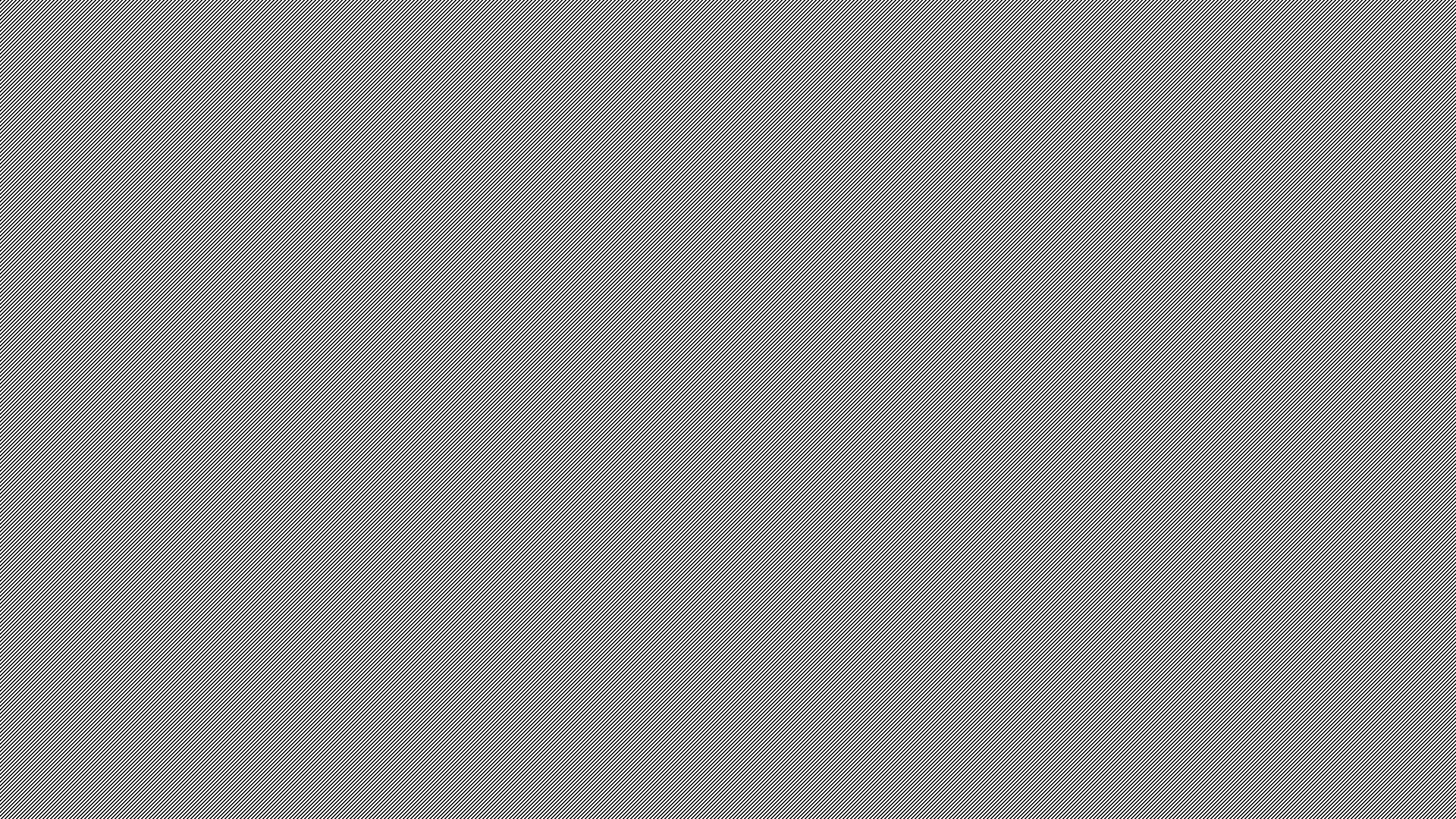 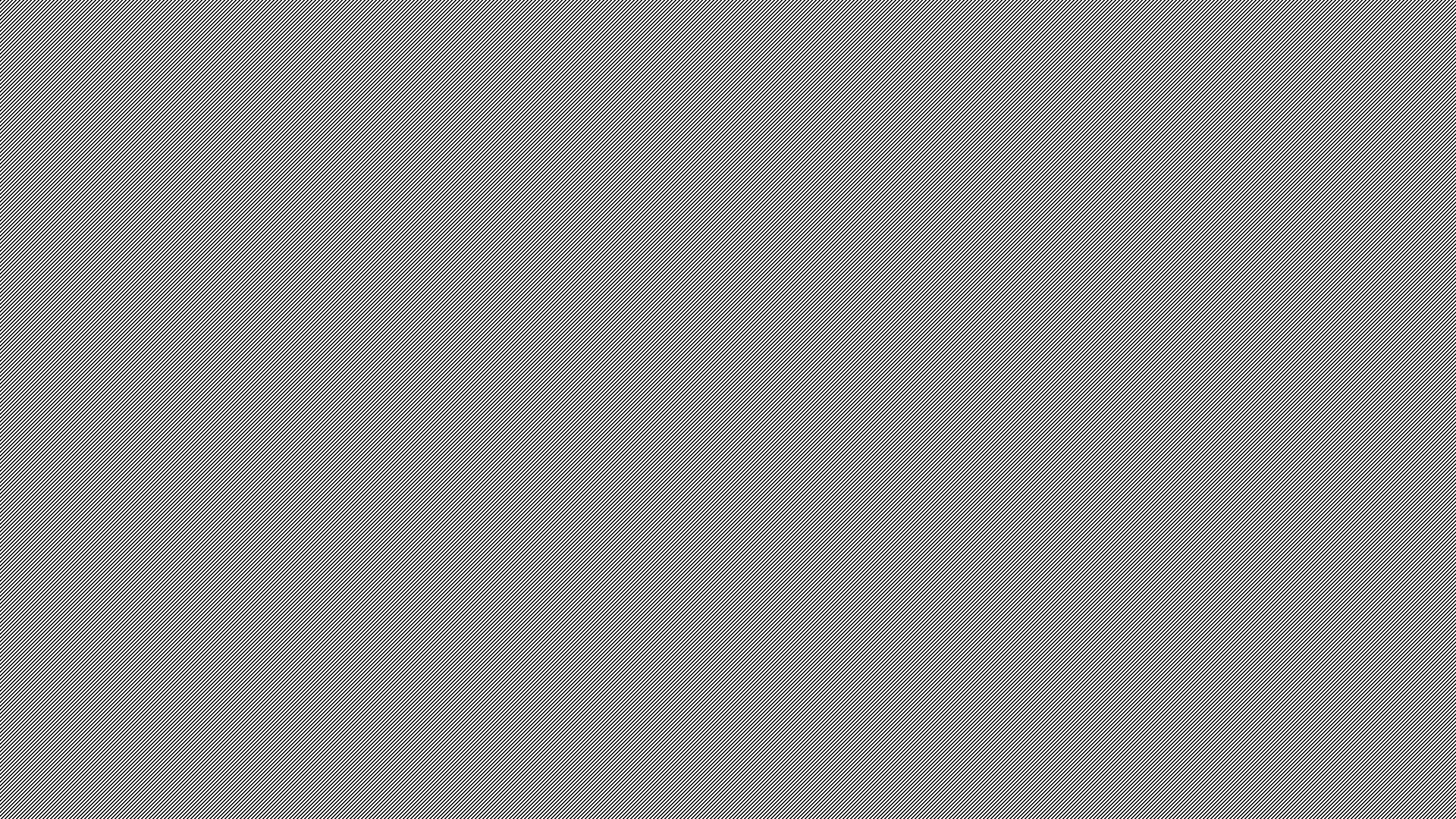 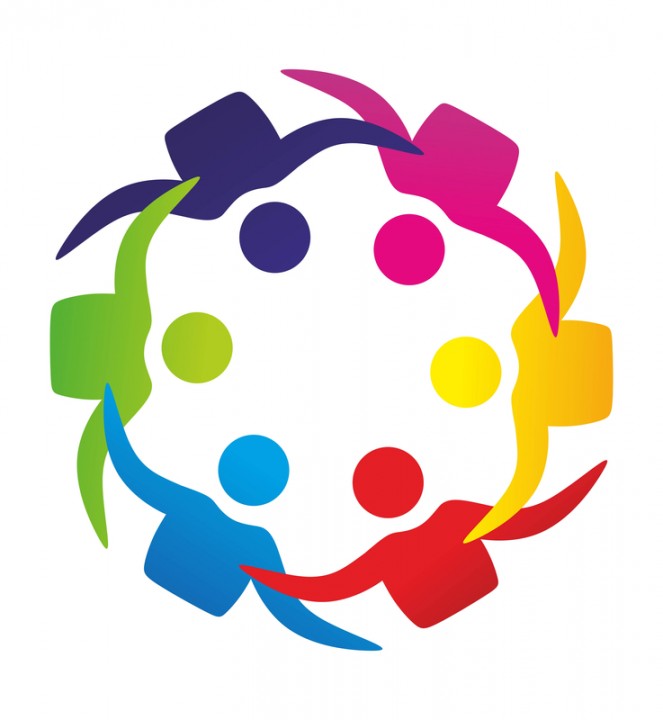 Group Structure
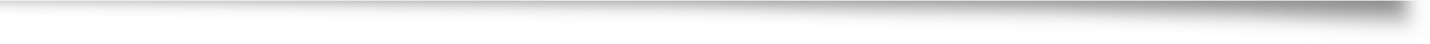 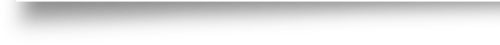 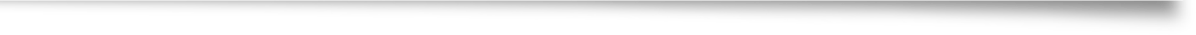 Group Structure

The leader modeling real-time observations, guiding effective interpersonal feedback, and maintaining a moderate level of control and affiliation may positively impact cohesion.

The timing and delivery of feedback should be pivotal considerations for leaders as they facilitate the relationship-building process.
Must consider the stage of the group.
Why is this important?
What happens if you challenge someone to early in the process.
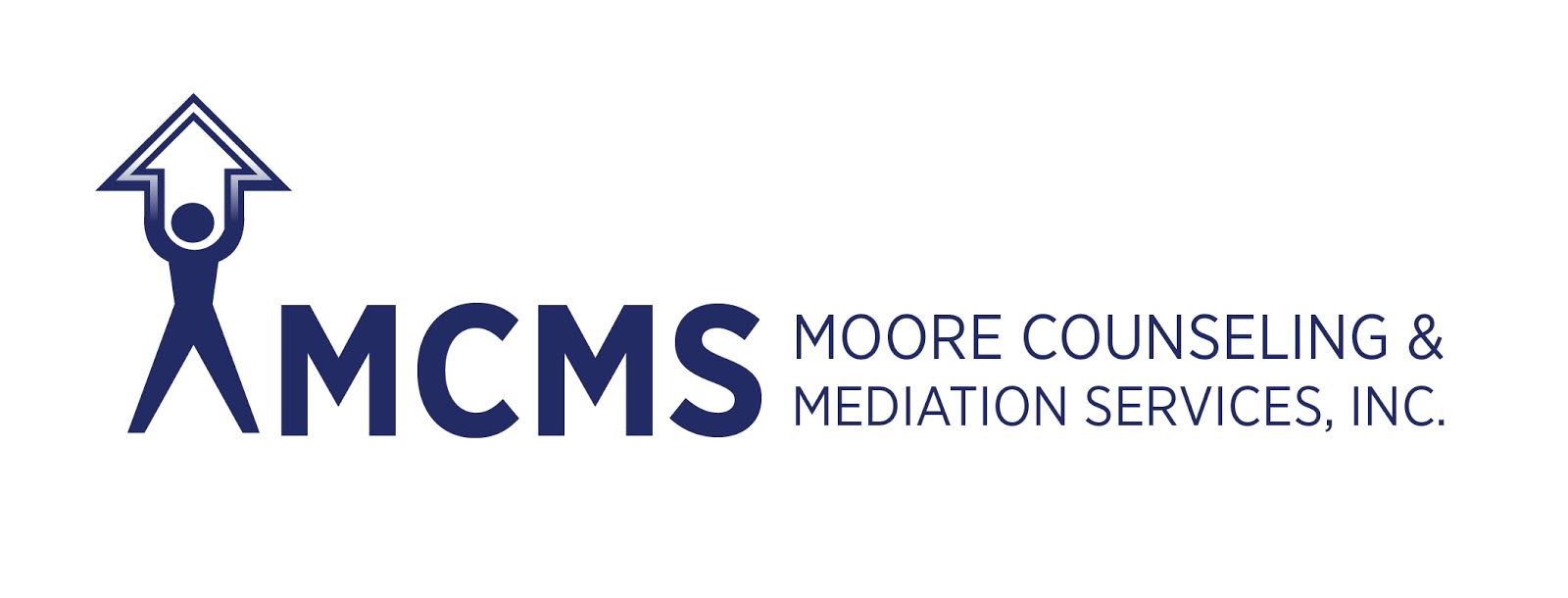 Group Structure
Establishing & Maintaining an 
Emotional Climate

The group leader’s presence affects:


Individual members
The group as a whole
Why

They vicariously experience leader’s manner of relating.


The leader’s management of emotional presence in the service of others is critically important.
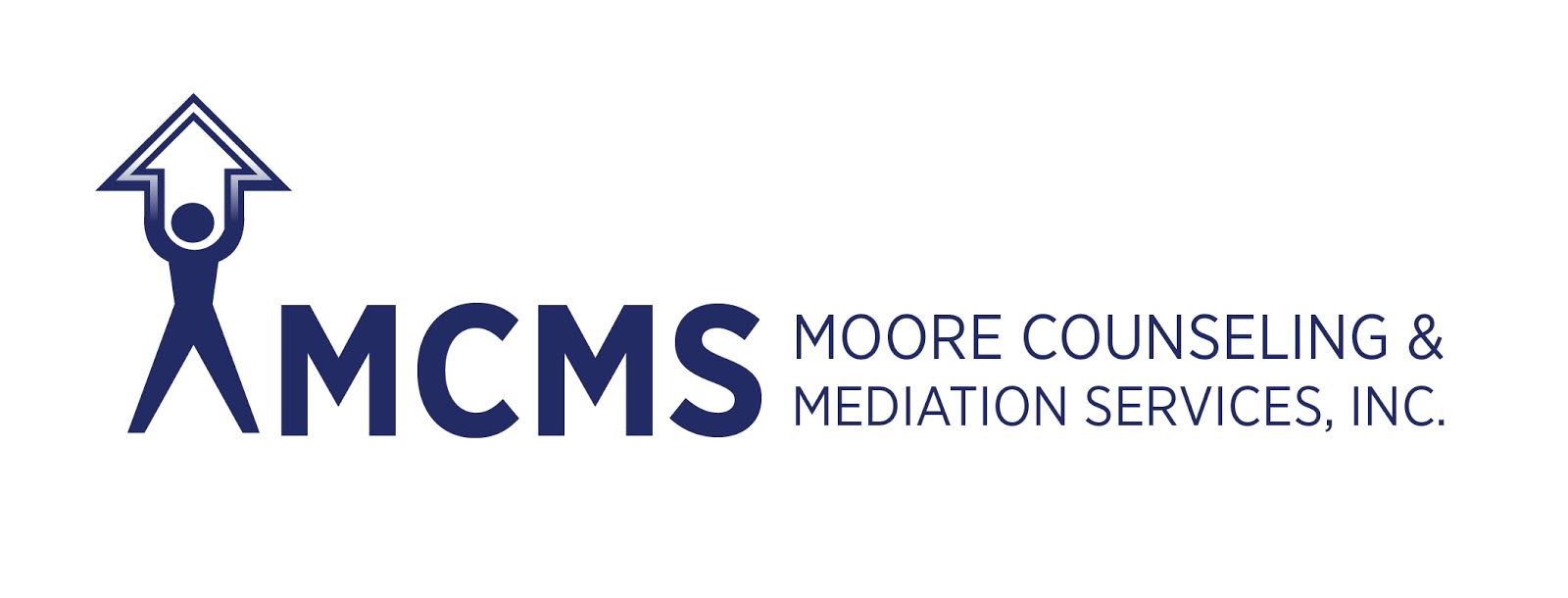 Group Structure


A primary focus of the group leader should be on facilitating the group members’ emotional expression.

The responsiveness of others to that expression.

The shared meaning derived from such expression.
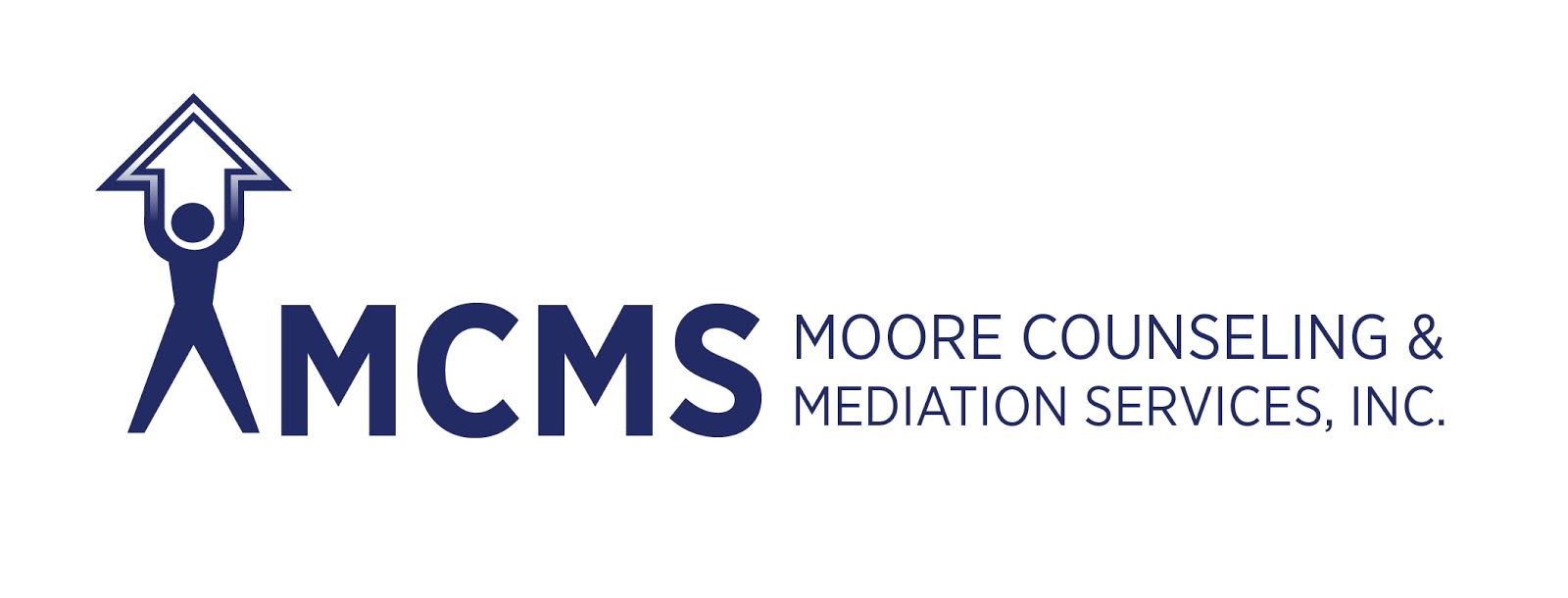 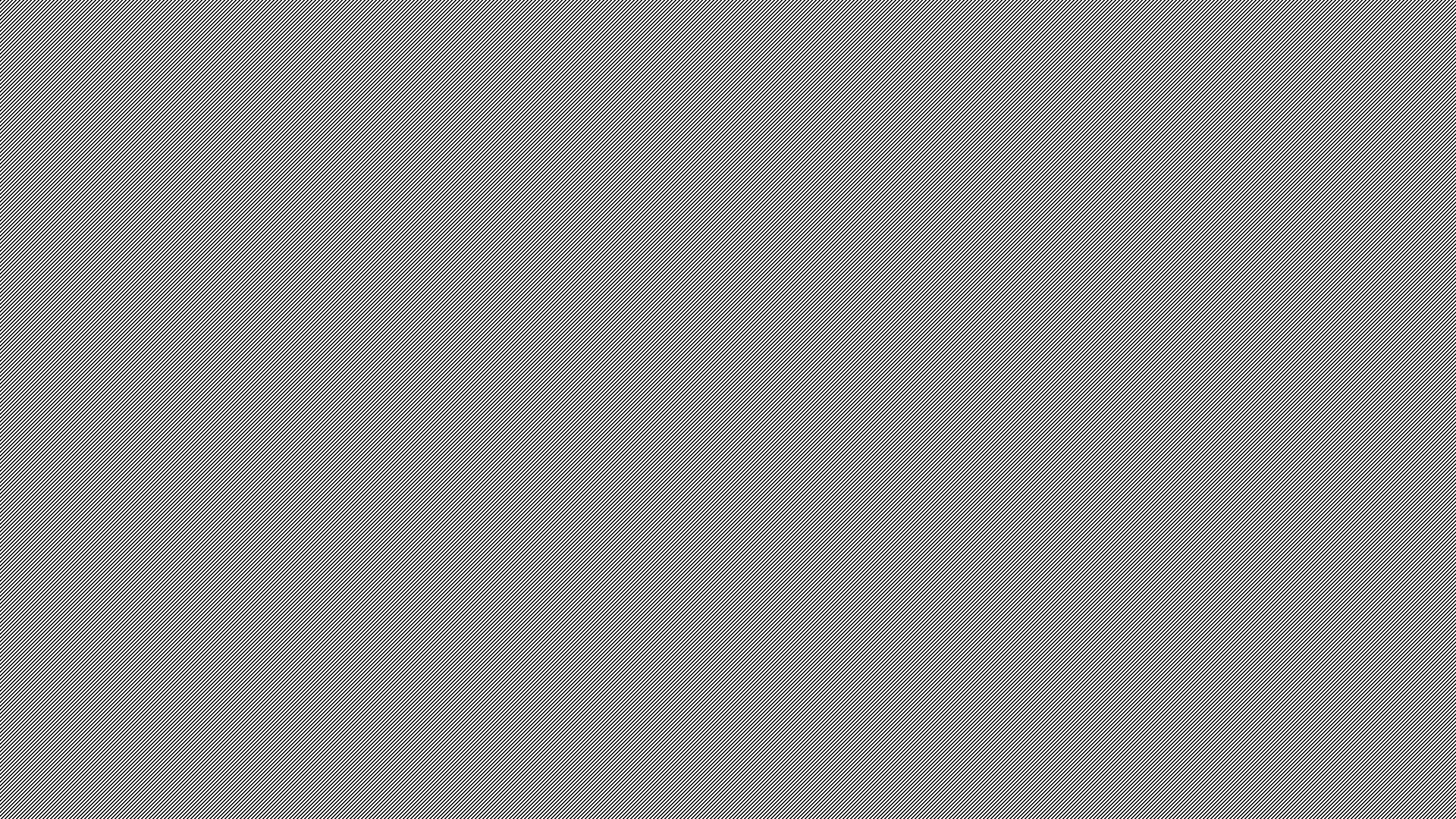 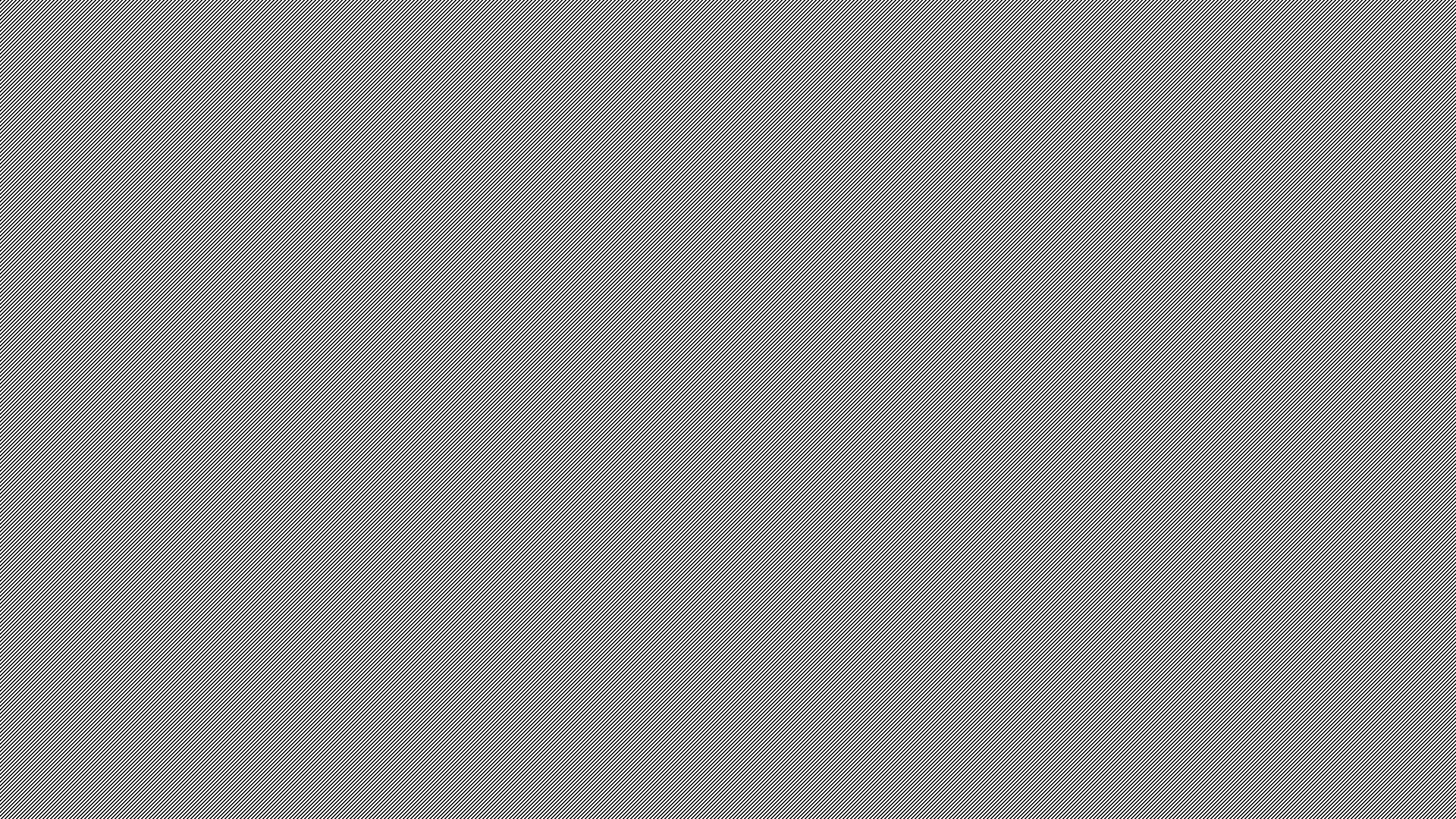 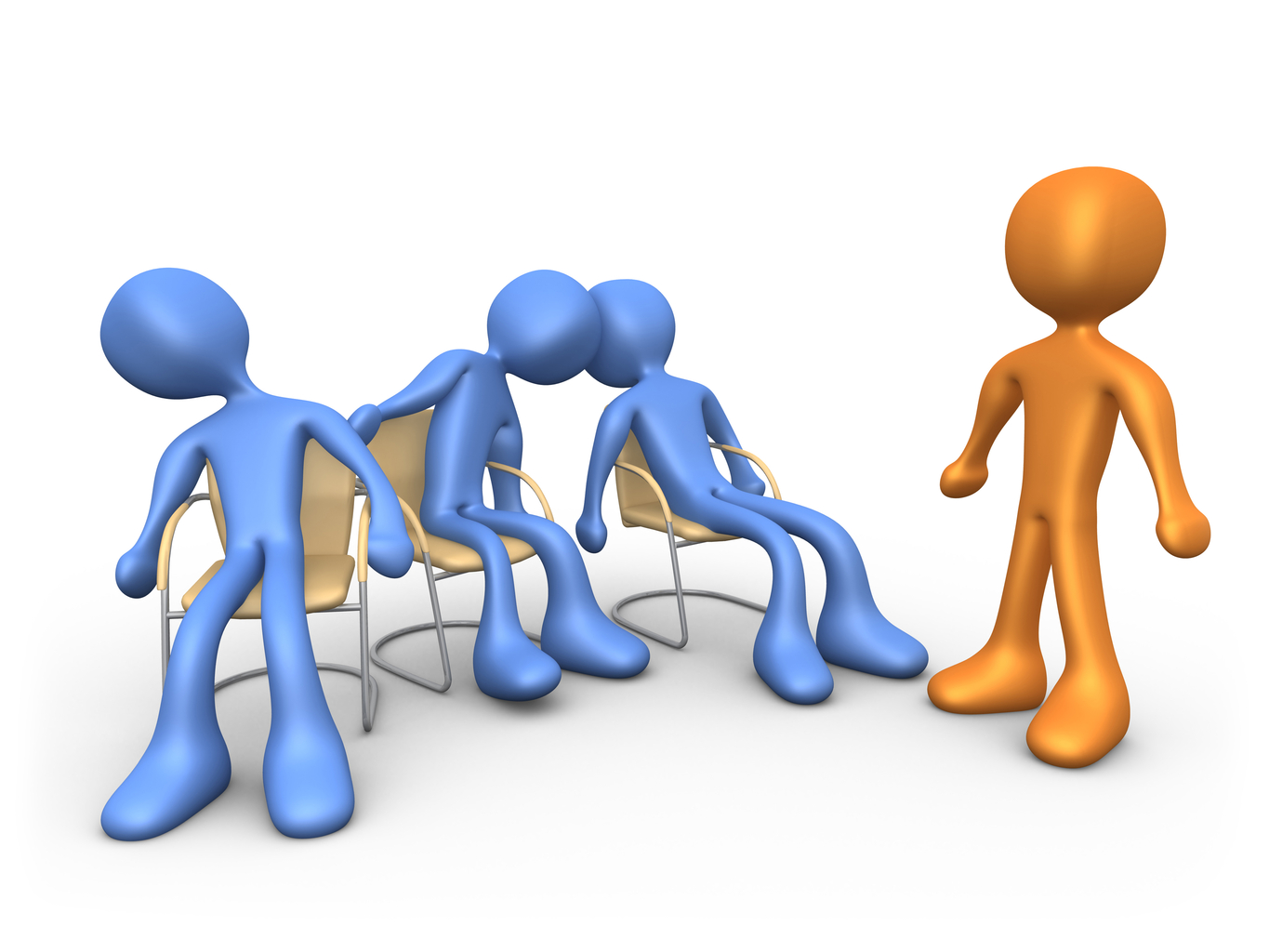 Group Leadership
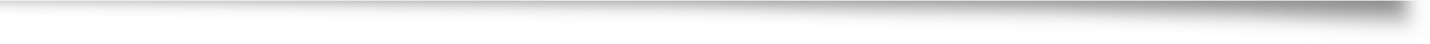 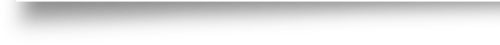 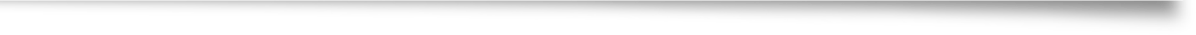 Types of Leaders  - Autocratic



Authoritarian leaders, also known as autocratic leaders:
Provide clear expectations for what needs to be done, when it should be done, and how it should be done.

There is also a clear division between the leader and the followers.

Authoritarian leaders make decisions independently with little or no input from the rest of the group.
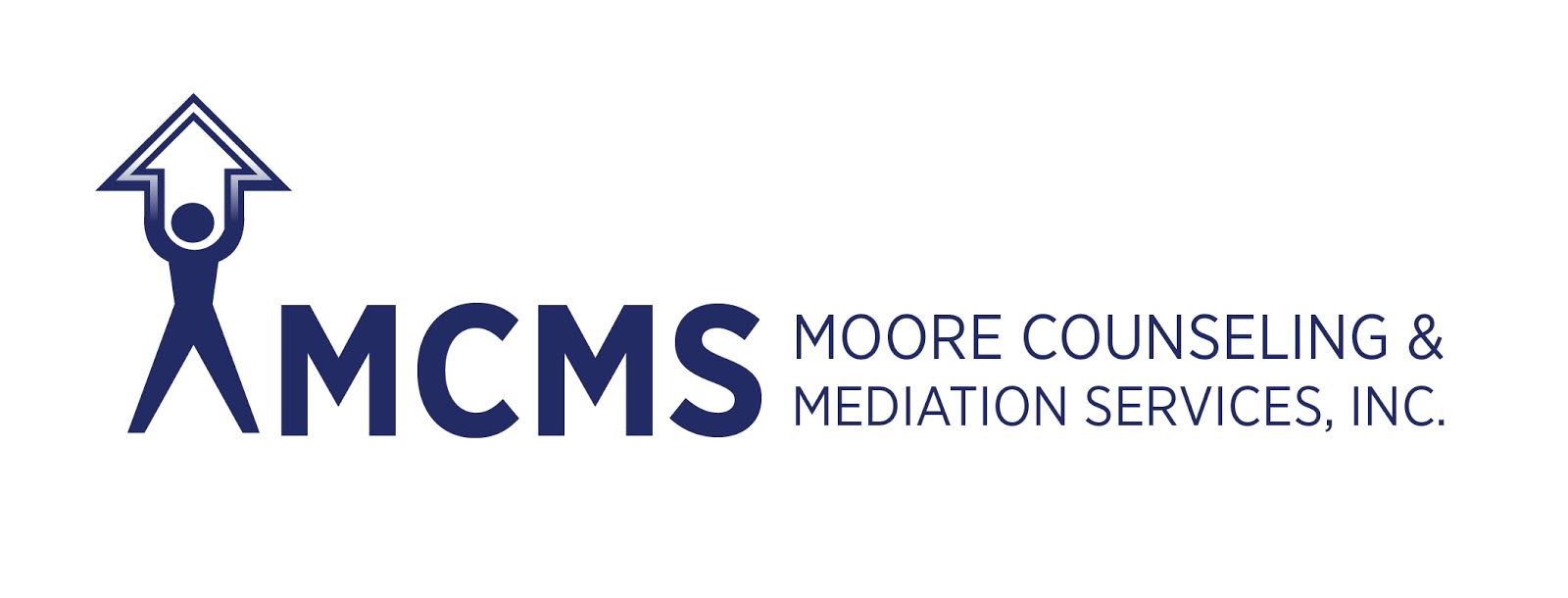 Types of Leaders  - Autocratic


Negatives:
Researchers found that decision-making was less creative under autocratic leadership.

Abuse of this style is usually viewed as controlling, bossy and dictatorial.

Authoritarian leadership is best applied to situations where there is little time for group.
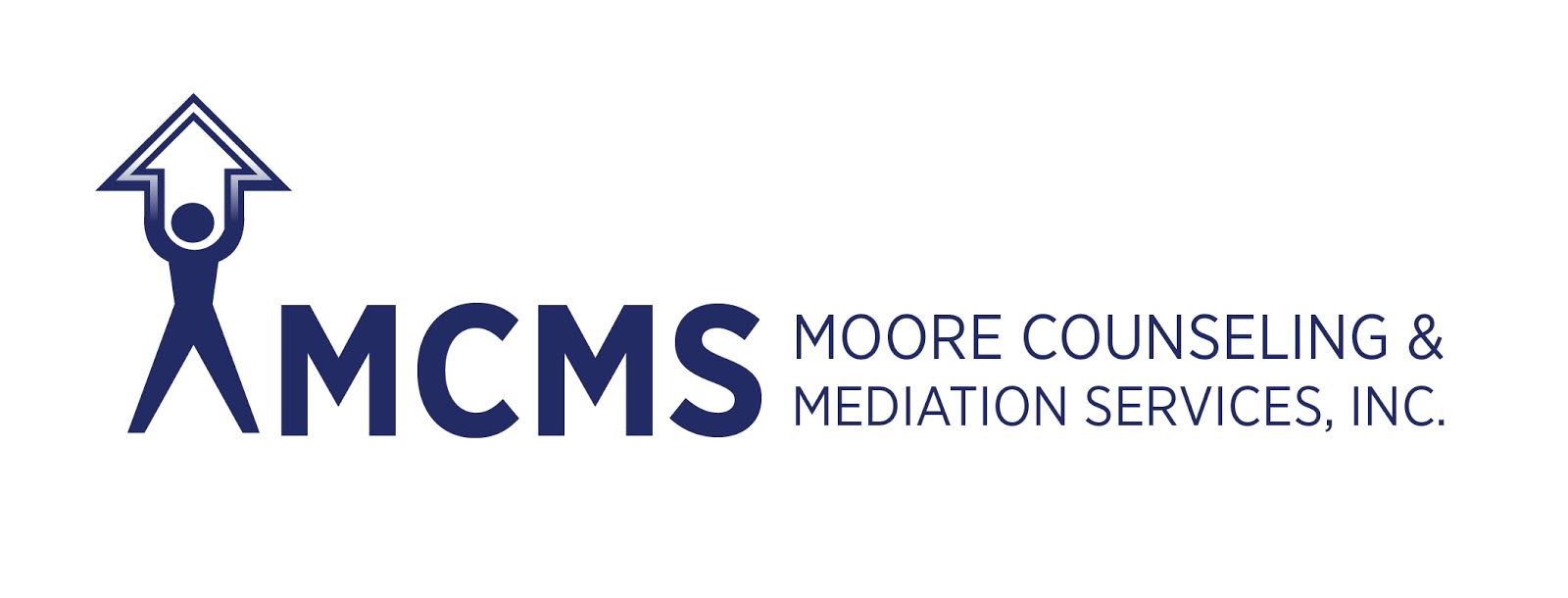 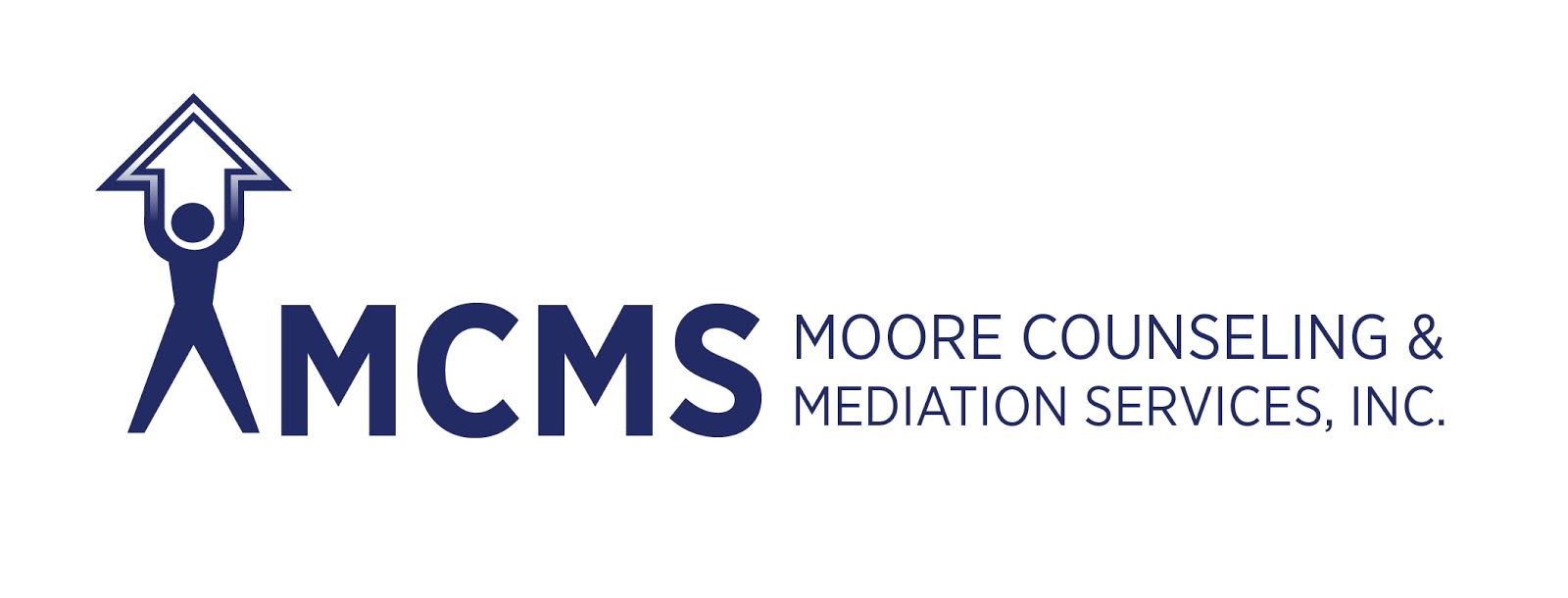 Types of Leaders – Democratic

Participative or Democratic Leadership is generally the most effective leadership style.  

Democratic leaders offer guidance to group members, but they also participate in the group and allow input from other group members.
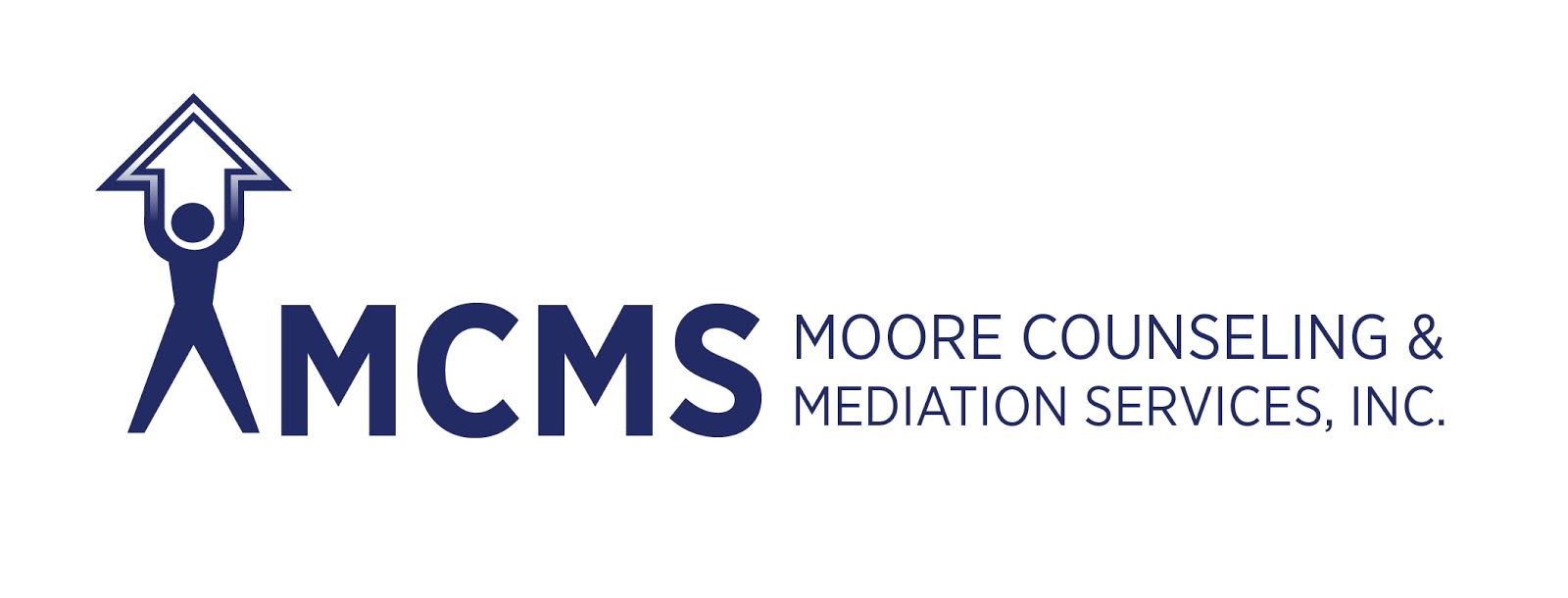 Types of Leaders – Democratic


Participative leaders encourage group members to participate but retain the final say over the decision-making process.  

Group members fell engaged in the process and are more motivated and creative.
H.E.A.T. Groups
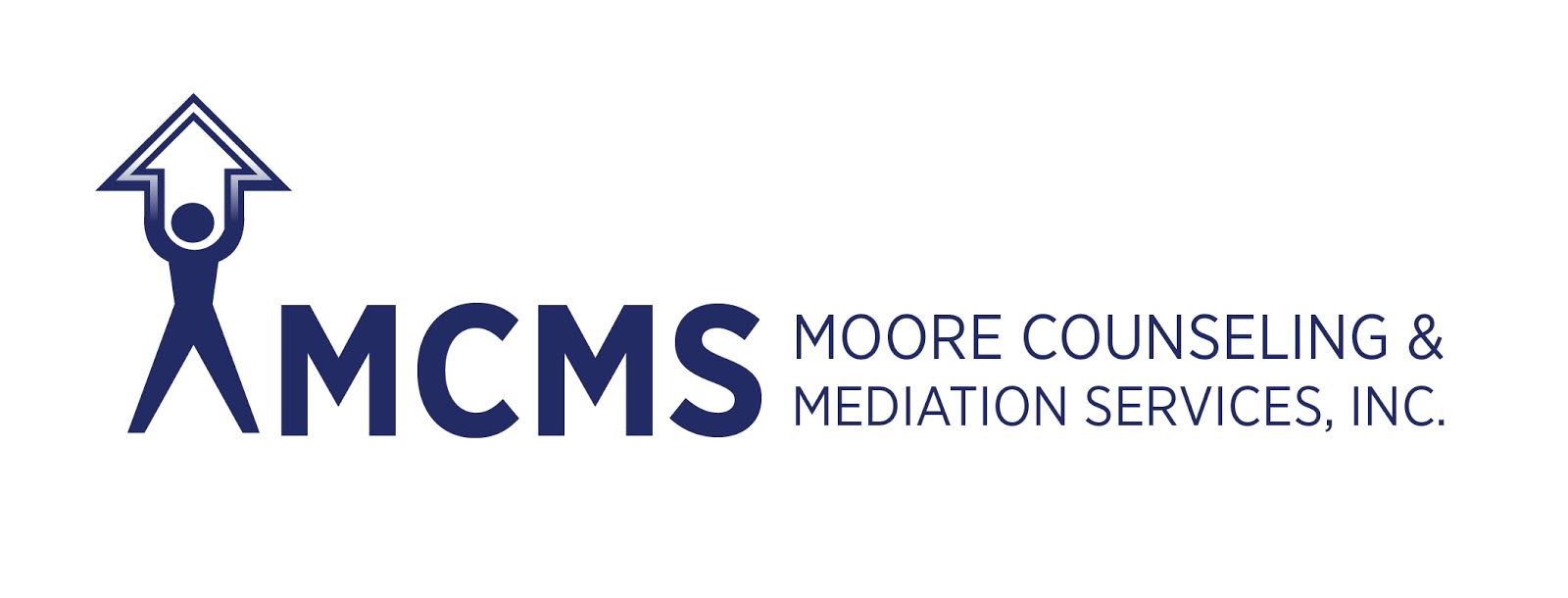 Language
Frequent deviations from the main task
Initial high level of Ambivalence
Cell phone distraction 
Staff splitting
Glamorization/defense of drug selling as a means of survival
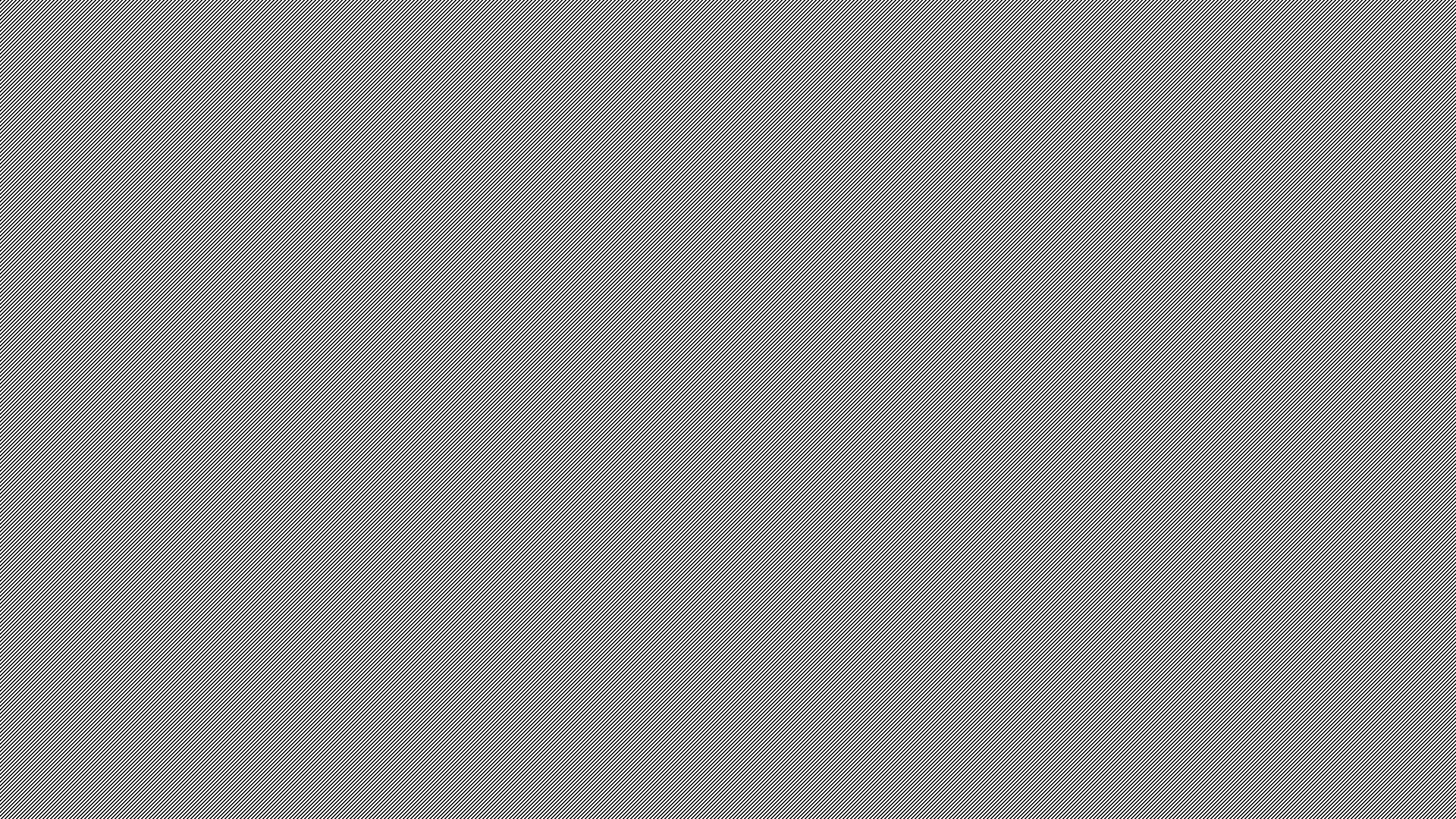 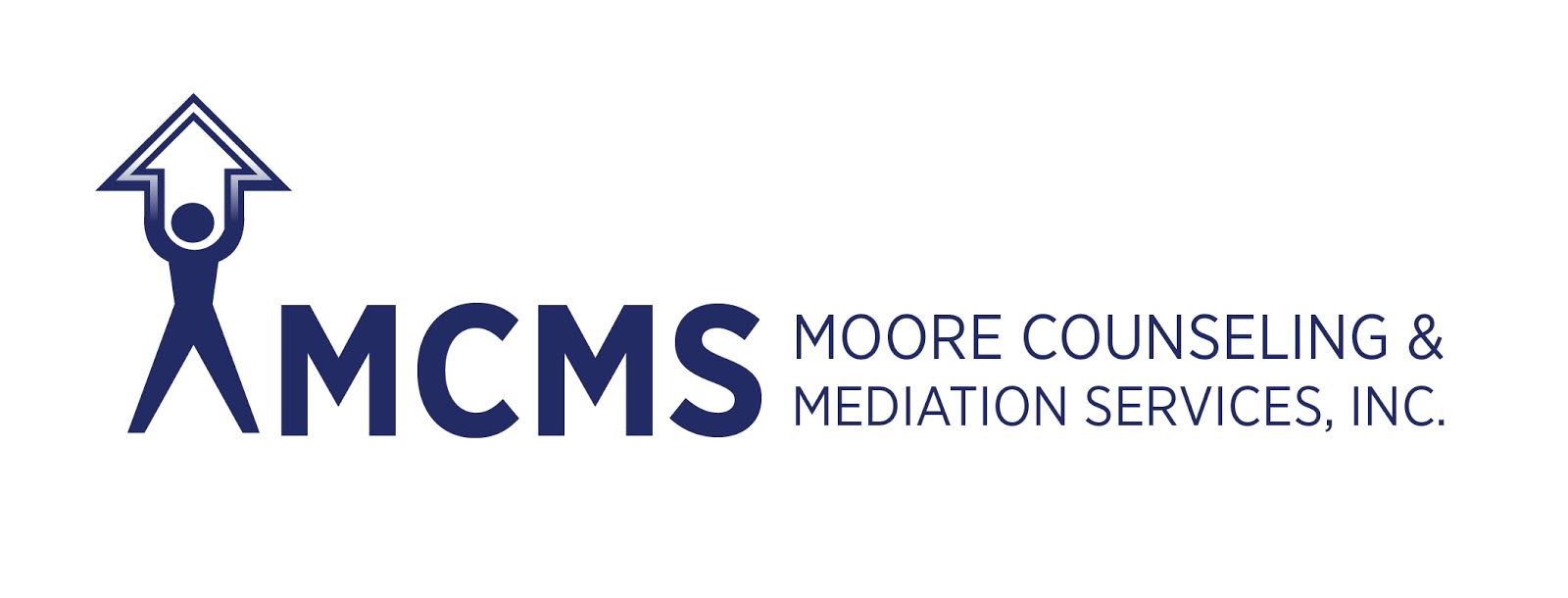 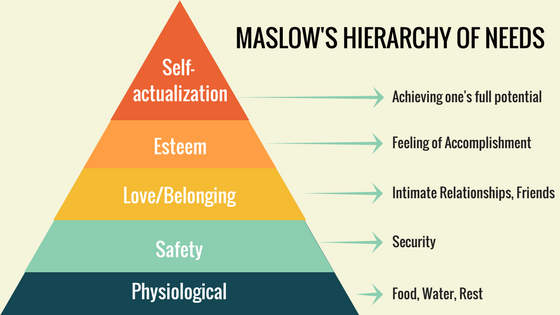 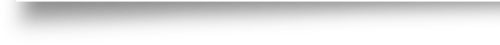 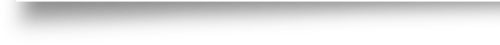 Program Structure
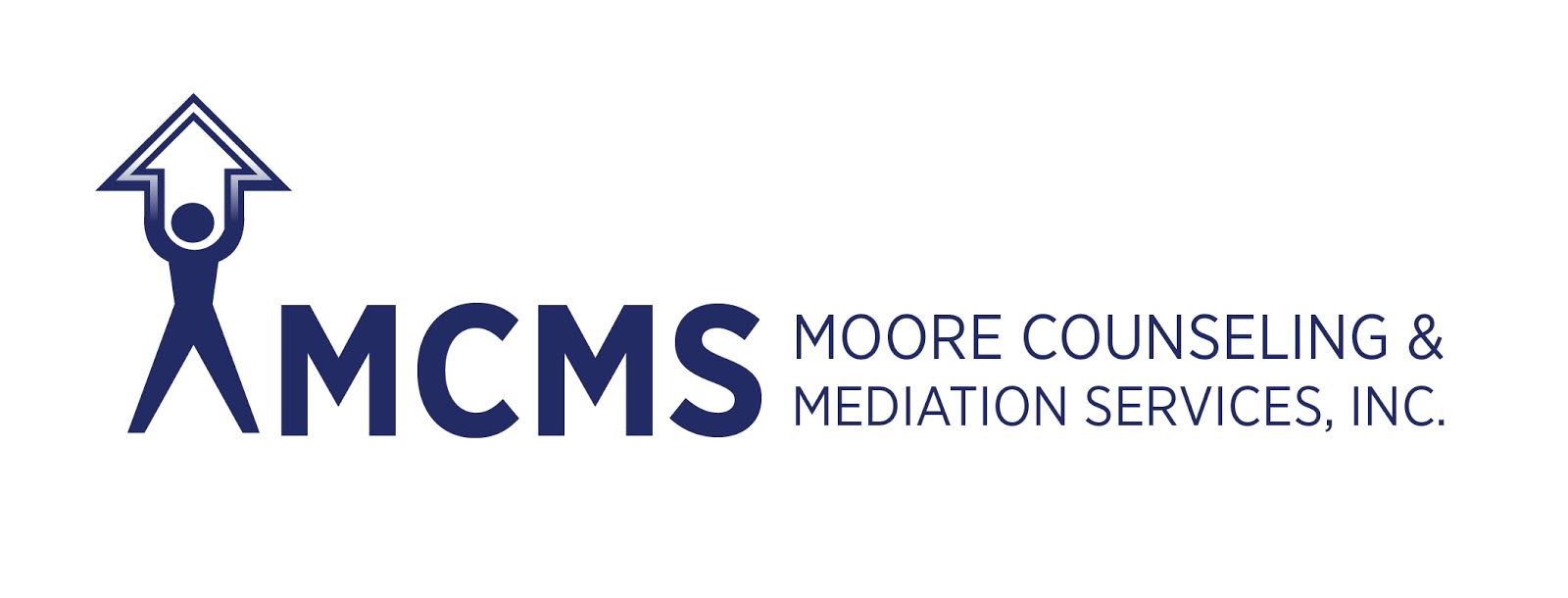 Mondays and Tuesdays
Mornings or Evenings
5 pm-6:30pm or 10:30am-12pm
Combine with I.O.P if necessary(1.5hr IOP/1.5hr H.E.A.T)
After completion of I.O.P client’s attend H.E.A.T sessions
Weekly Individual counseling sessions by Clinical Case Manager
Constant contact through via cell phones
Challenges
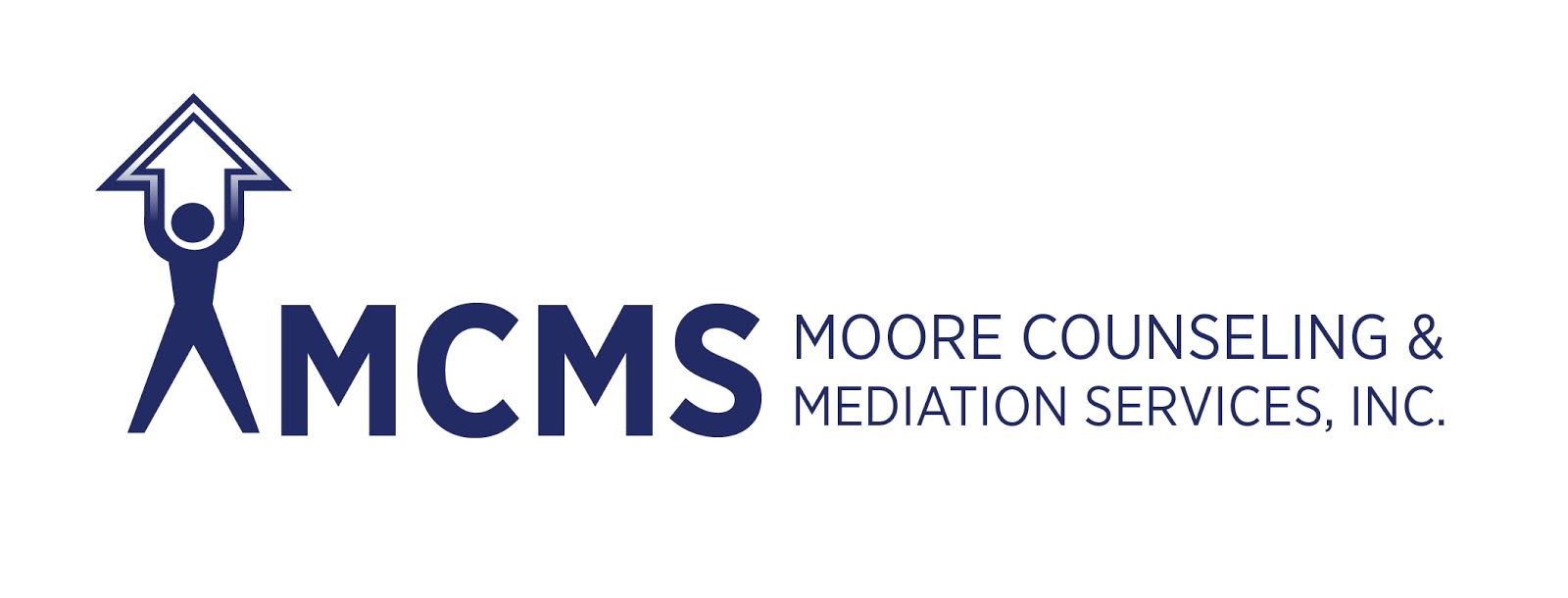 Conducting H.E.A.T. Orientation for new clients
Community portion of H.E.A.T. is a closed group
Transportation
Navigating the Healing Voices project
Involving community partners
Completion of the program spelled out at the Drug court Orientation
COMMUNITY PROJECT: HEALING VOICES
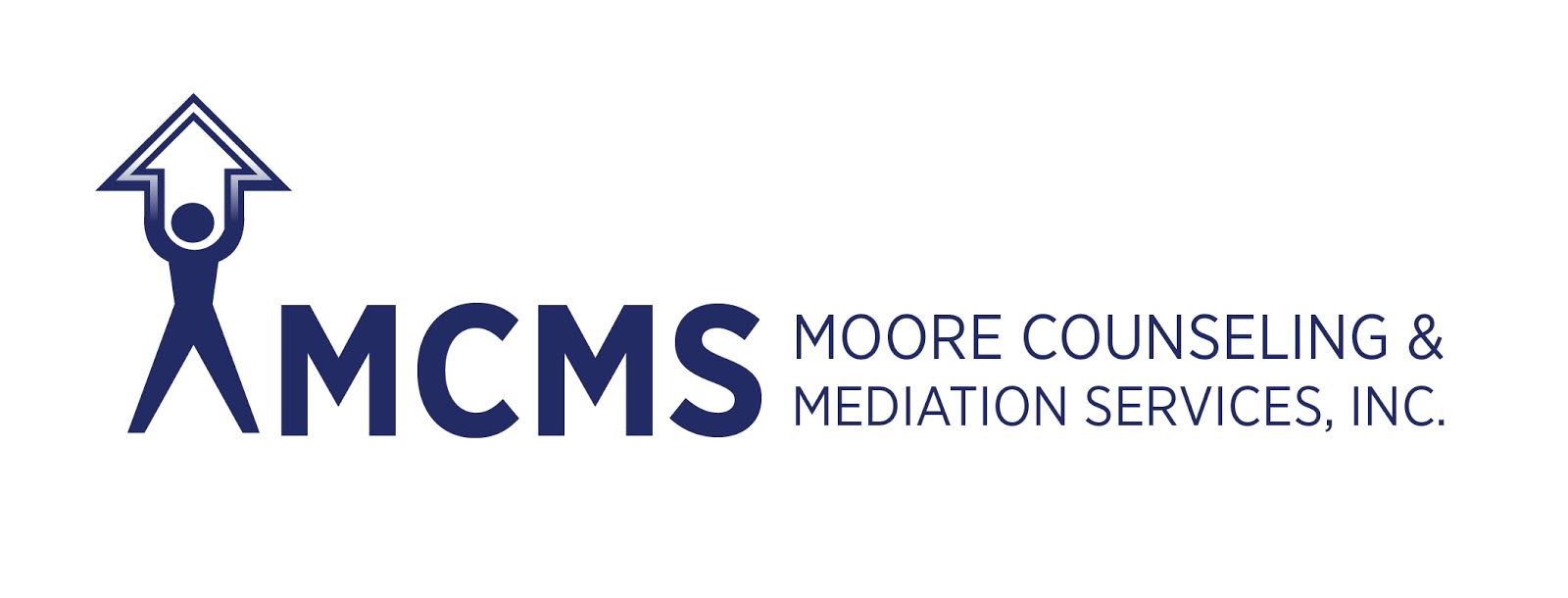 “Healing Voices is a photo/voice method commonly used in the field of community development, public health, and education that combines photography with grass roots social action”.
Clients take photos that represent the point of view of their community and develop a narrative that goes along with the photo as well as discuss their strategy for appropriate action.
COMMUNITY PROJECT: HEALING VOICES
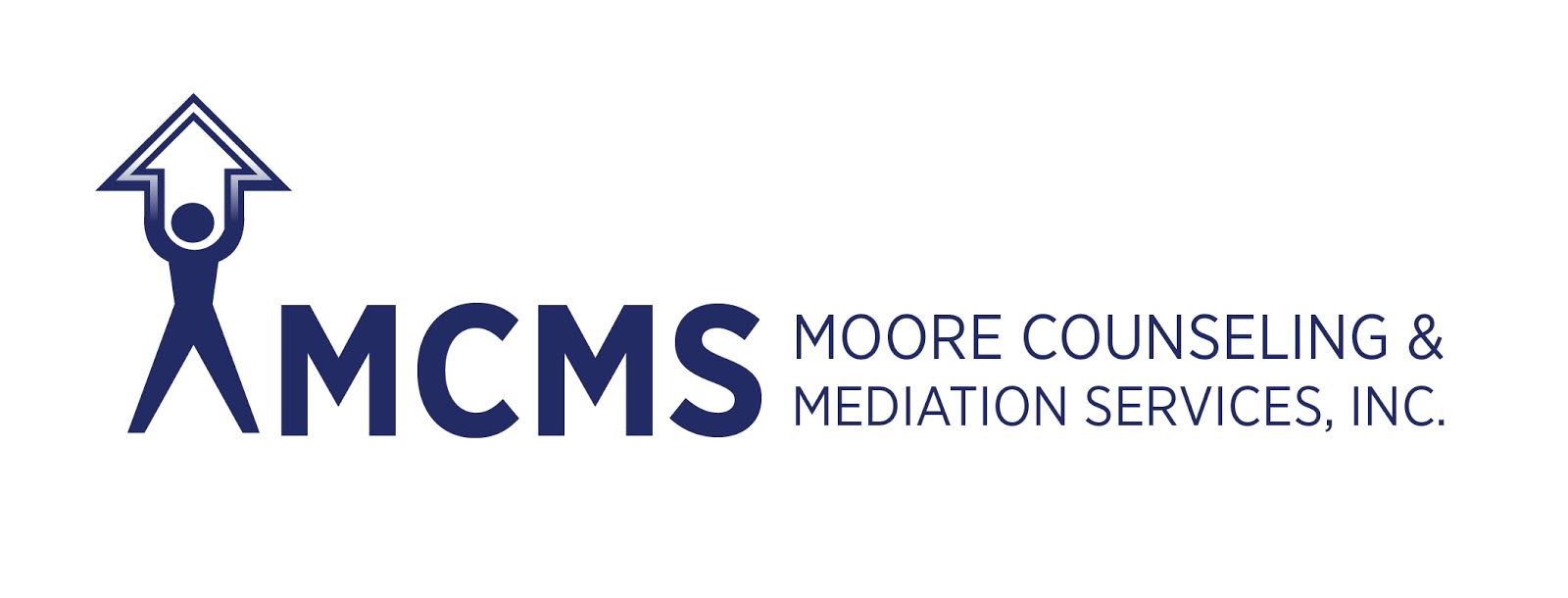 The client has learned about institutional barriers to equity including socio-economic policies that impact neighborhood conditions and how to explore the root causes of such conditions related to these same policies.
The project stretches over the course of six weeks and culminates into a viewing and presentation in the company of family, friends, community leaders, policy makers and other stakeholders that have been personally invited to hear the client’s experiences and ideas.
Tips For Healing Voices
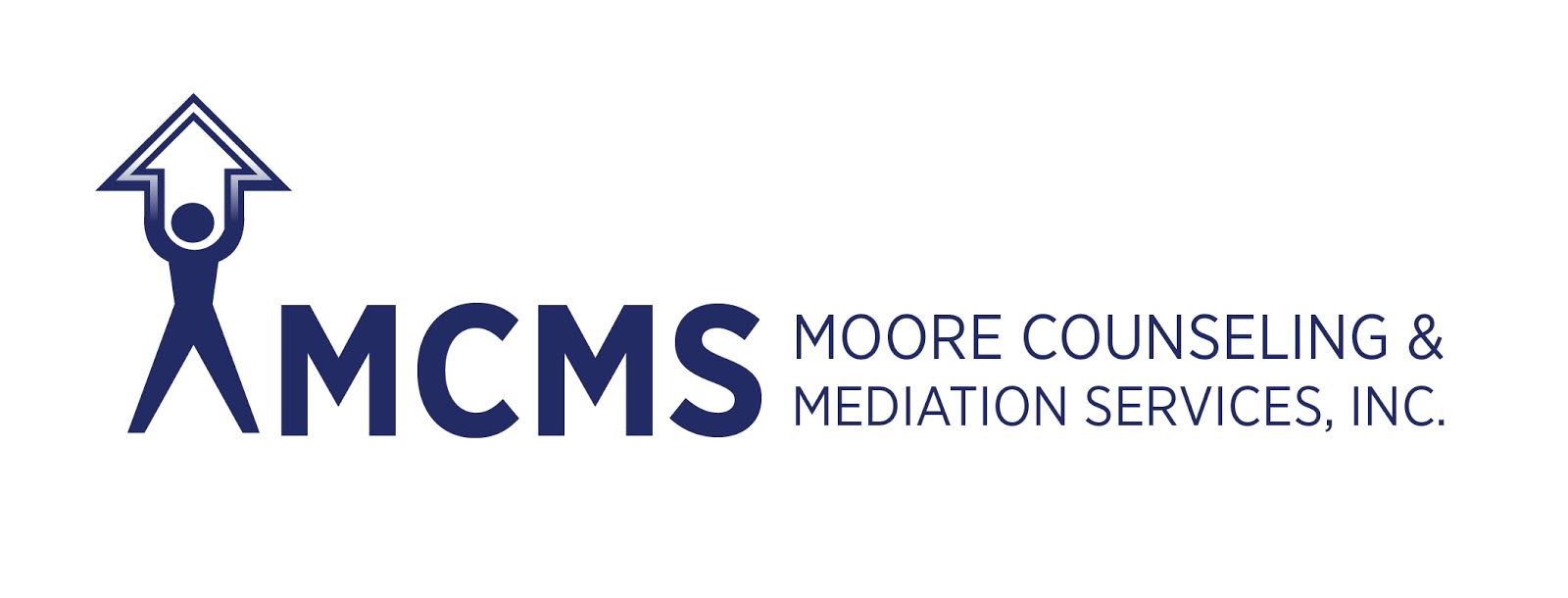 Use the phone
Clothing
Communicate the project appropriately
Projects in picture form
May need to work in a group throughout
Invitation of family members and Community Leaders
Food served
Program
Pictures
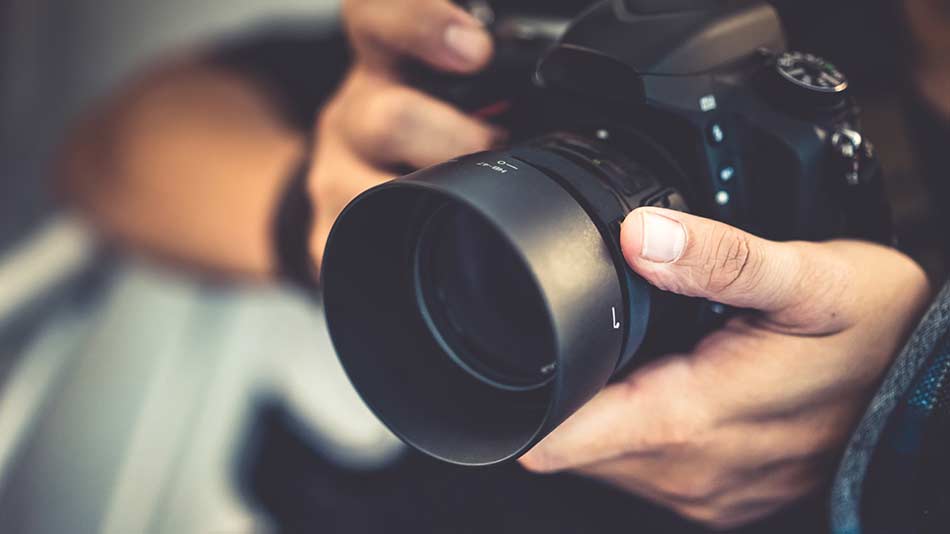 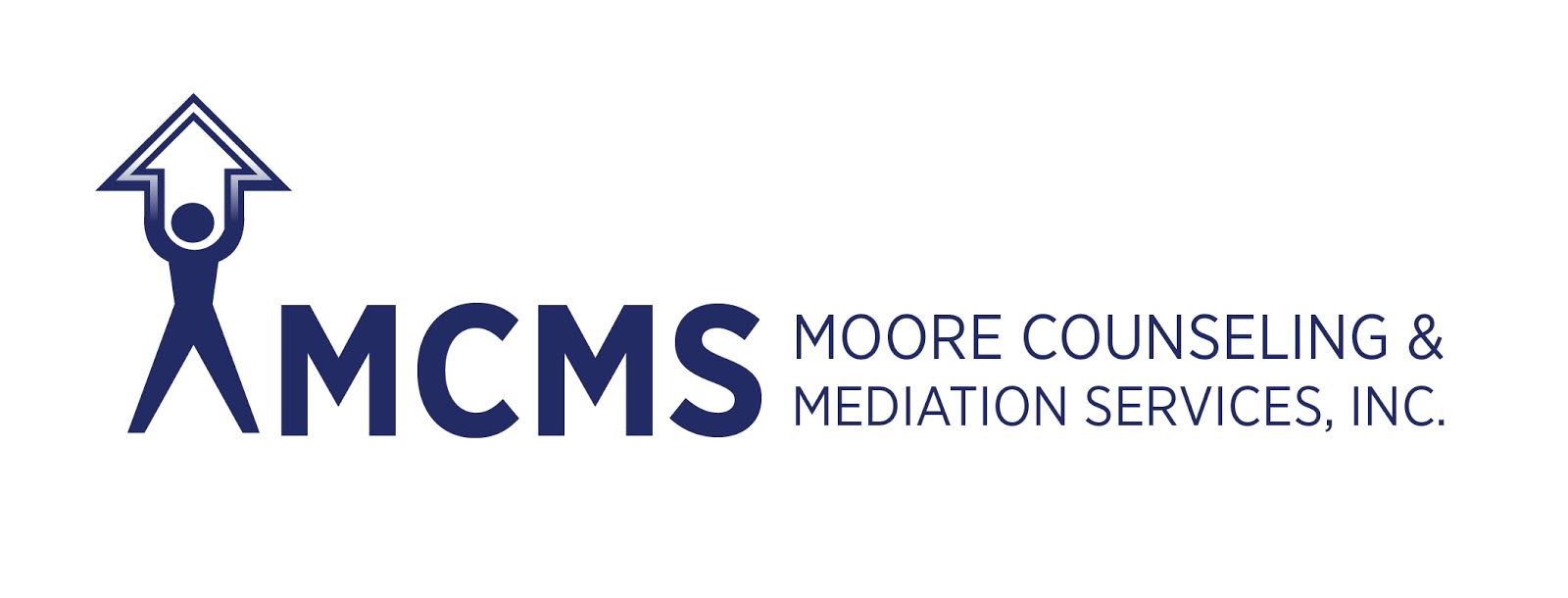 Photos
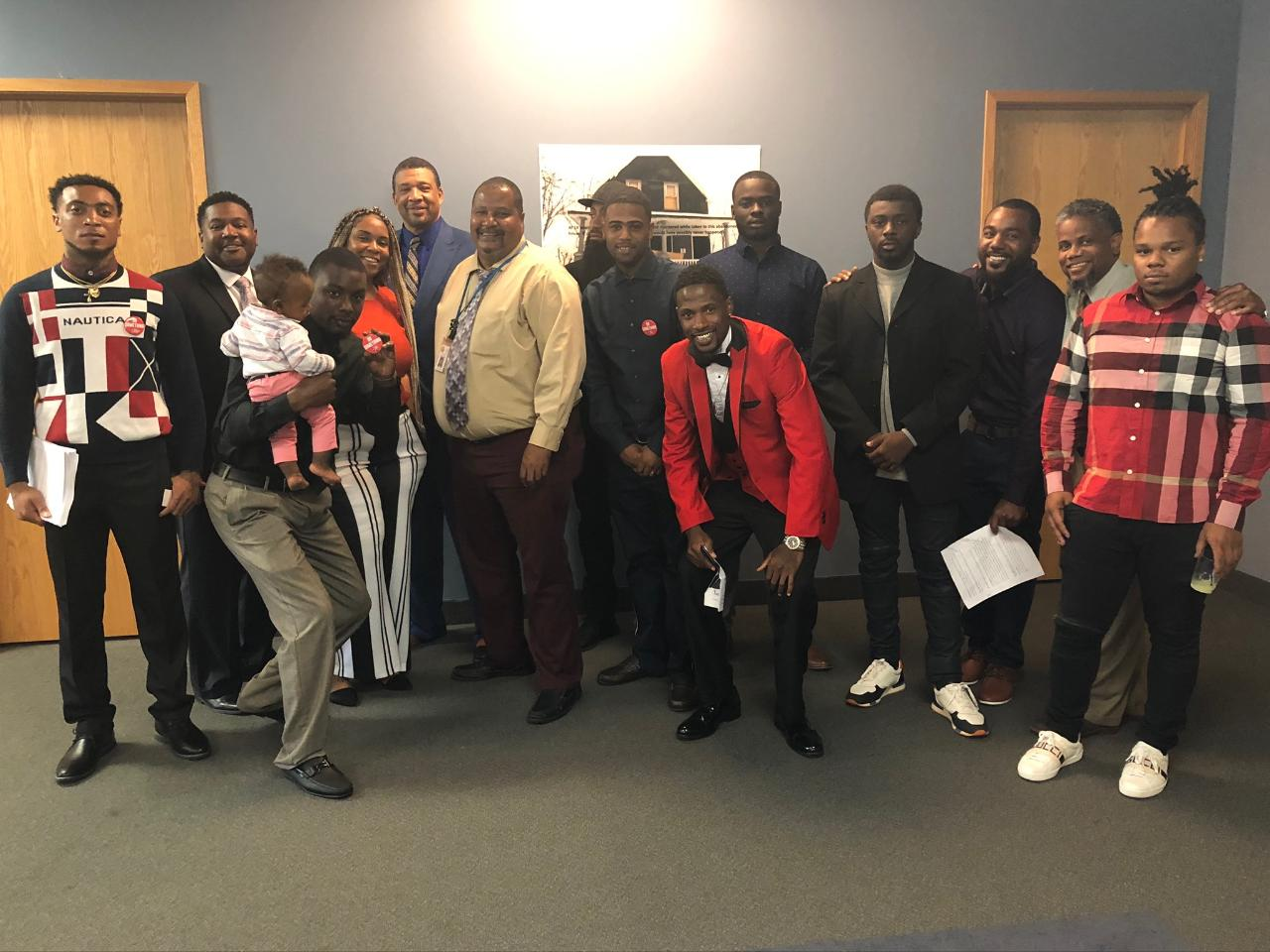 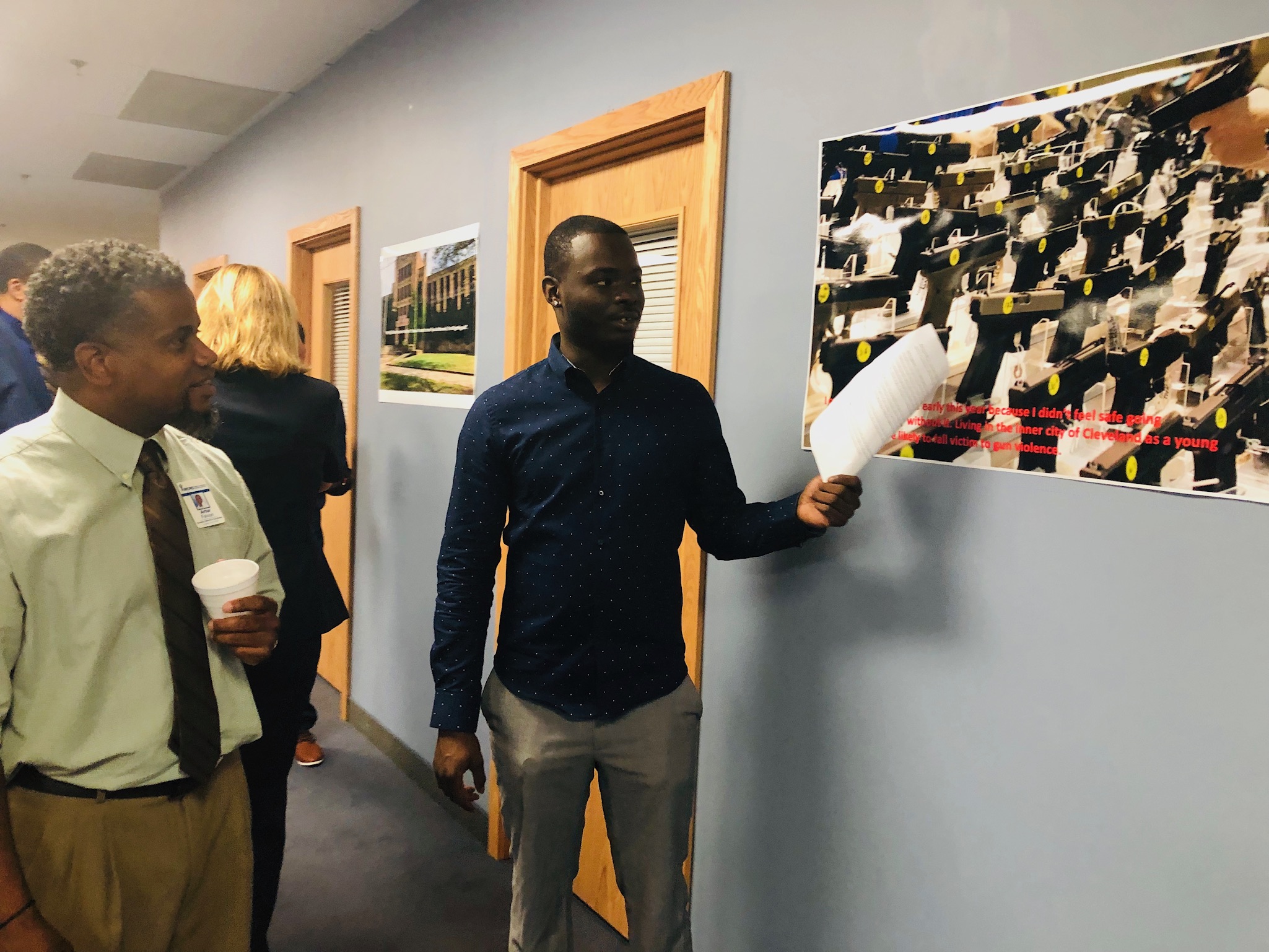 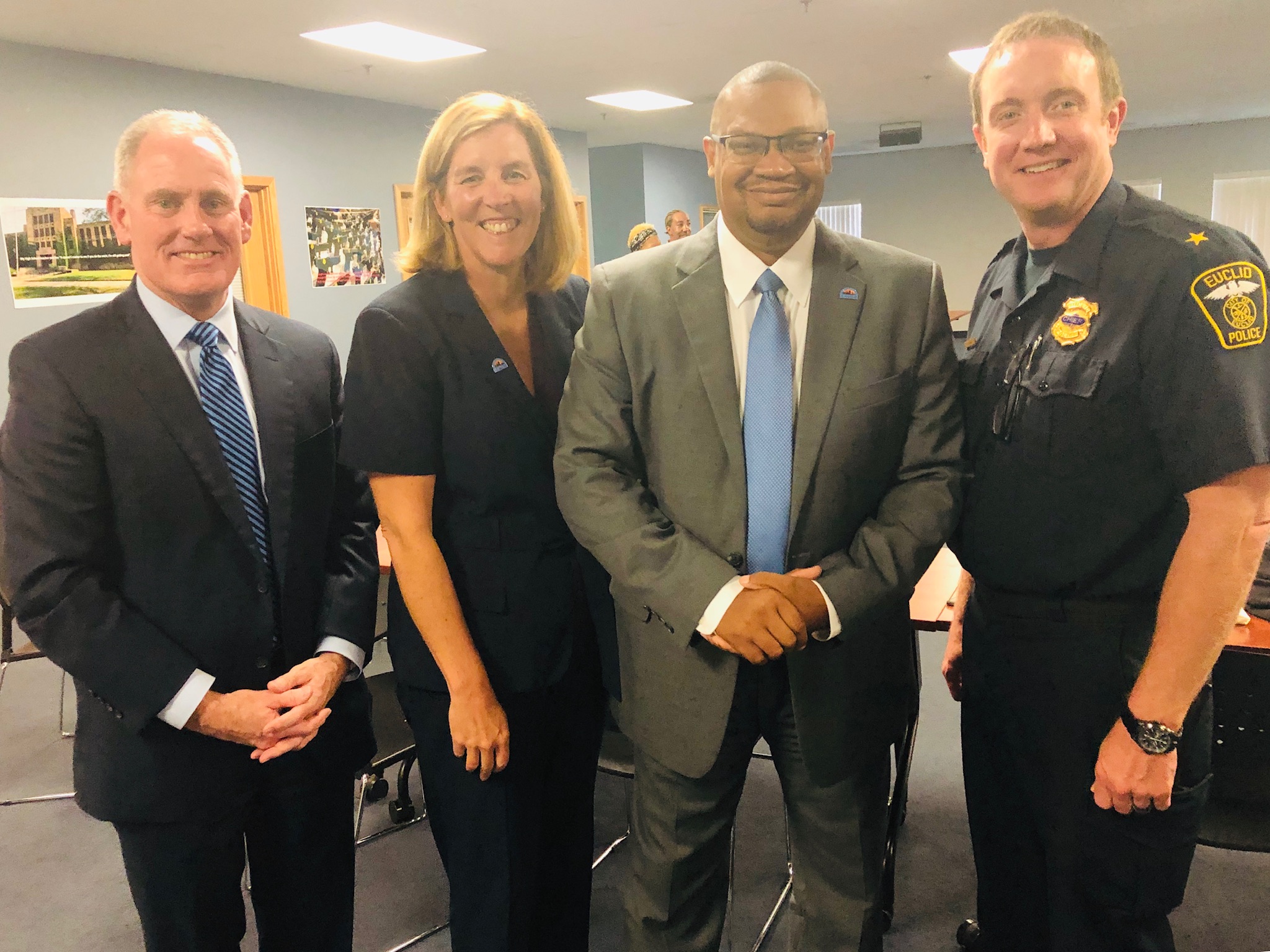 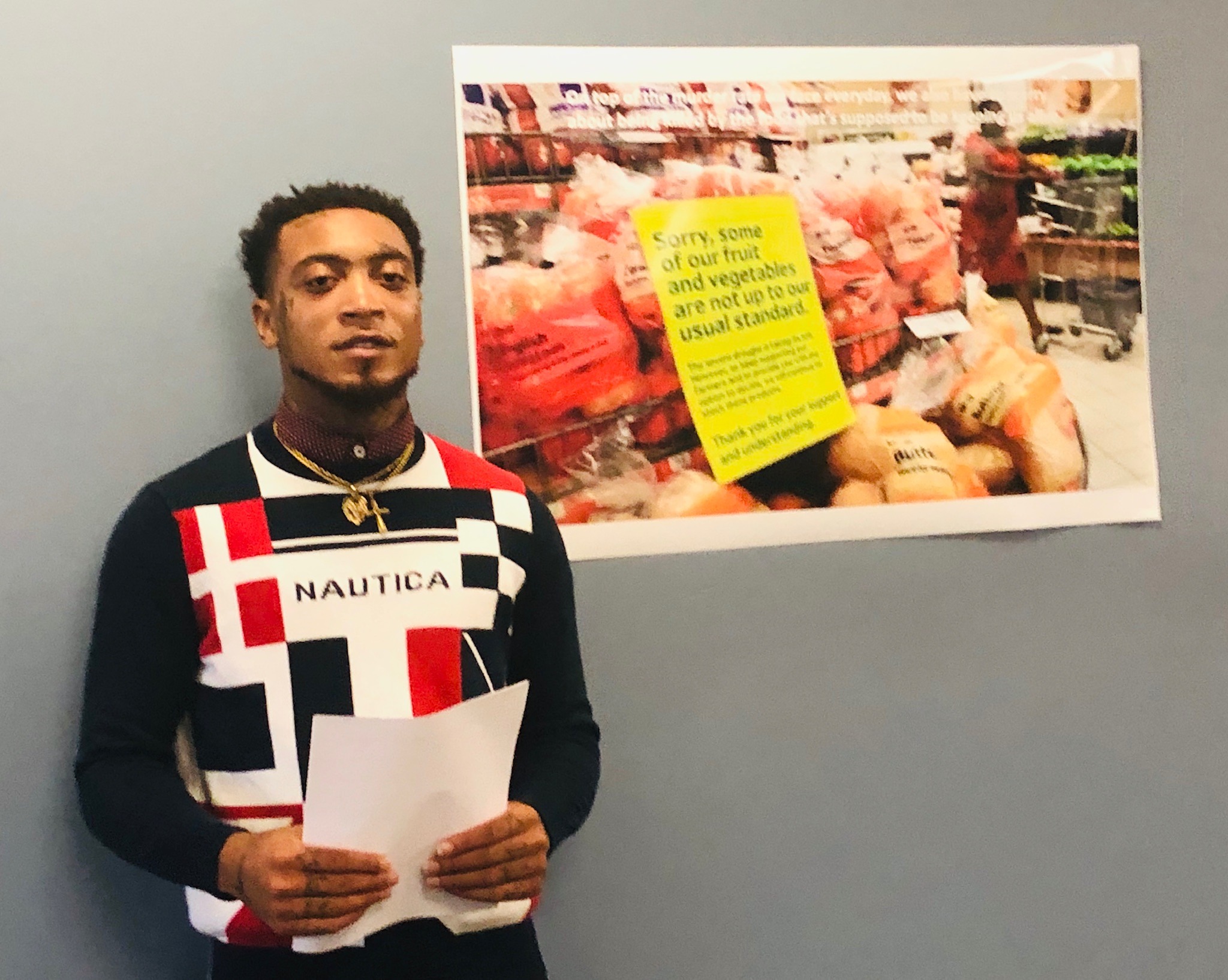 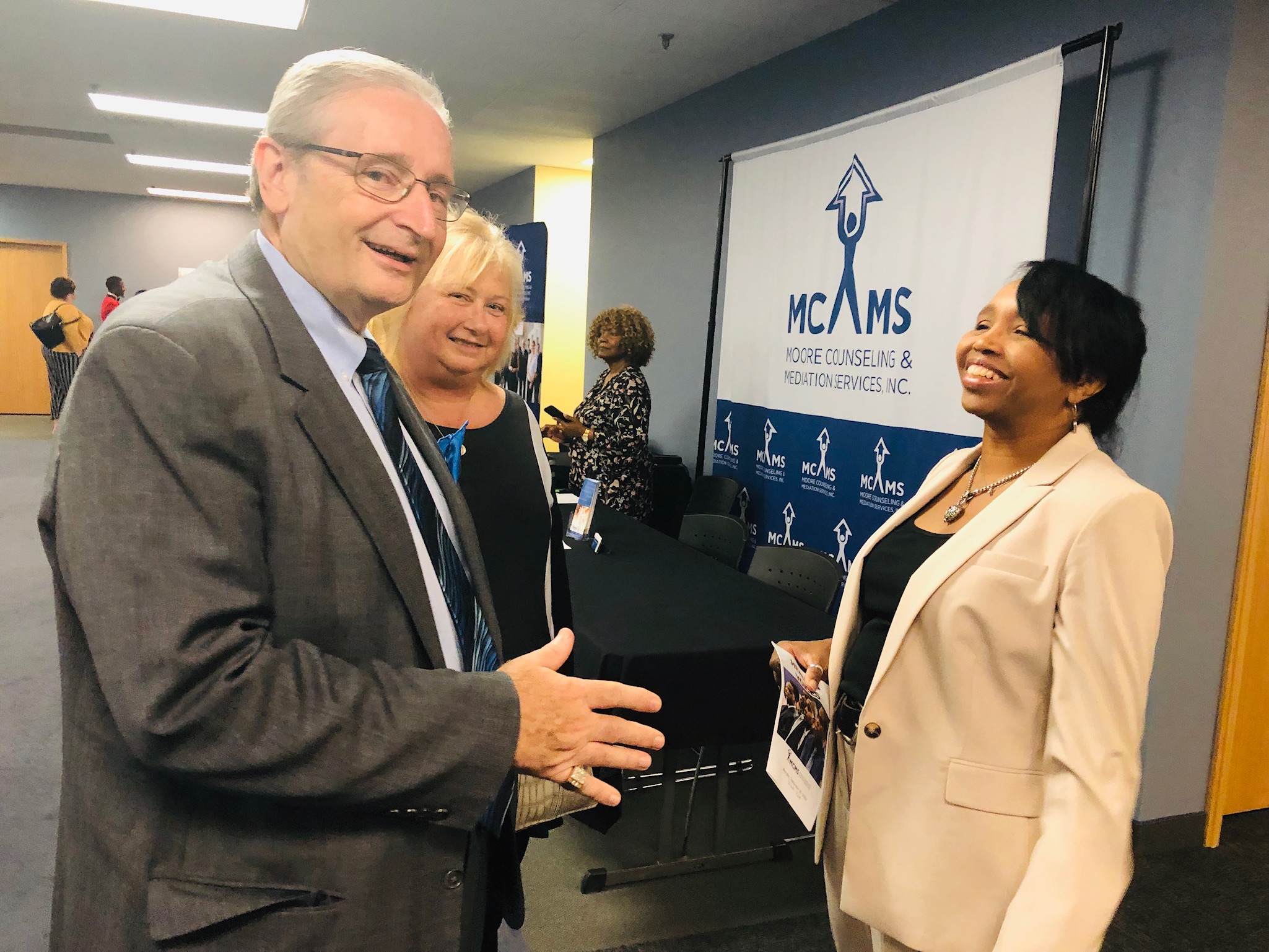 HOW TO START H.E.A.T. IN YOUR AREA
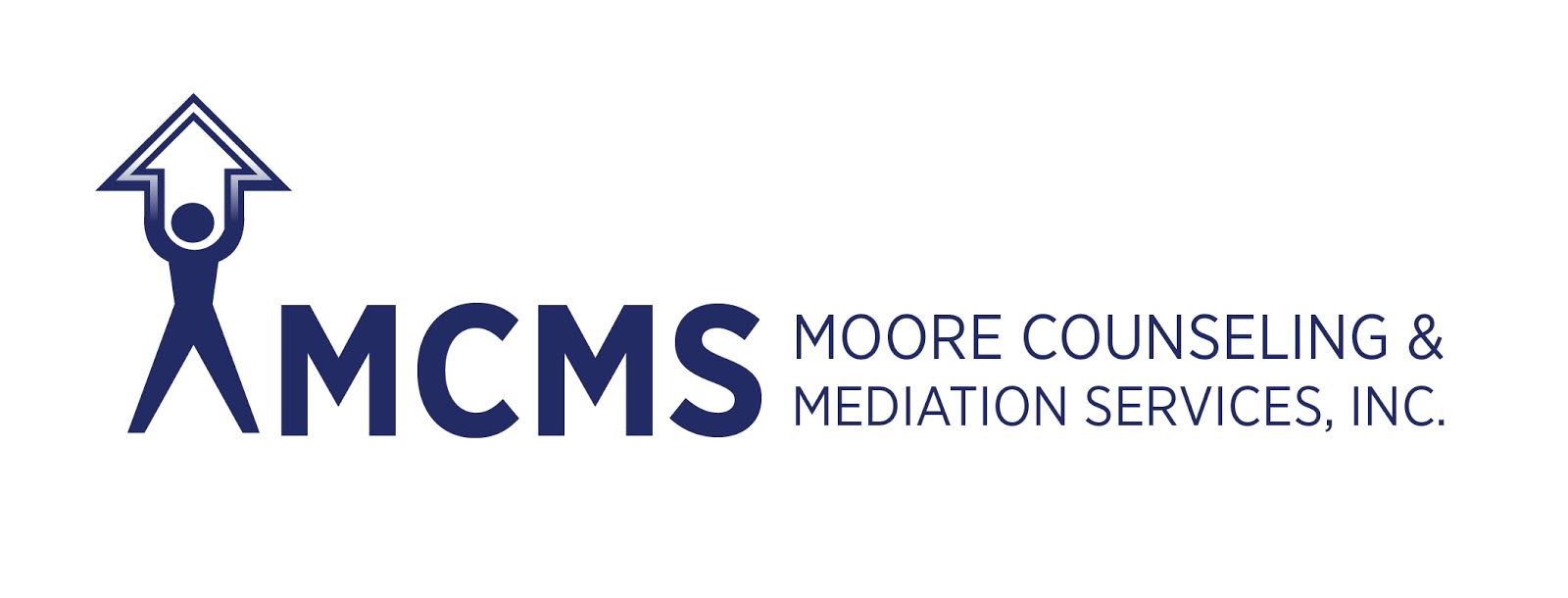 Contact Information:
Heattime.com, or
Heattime.org
Co-founder-Darryl Turpin, Darrylturpin@yahoo.com, or at 502-558-1224
Co-founder-Guy Wheeler, 954-261-6222
H.E.A.T.
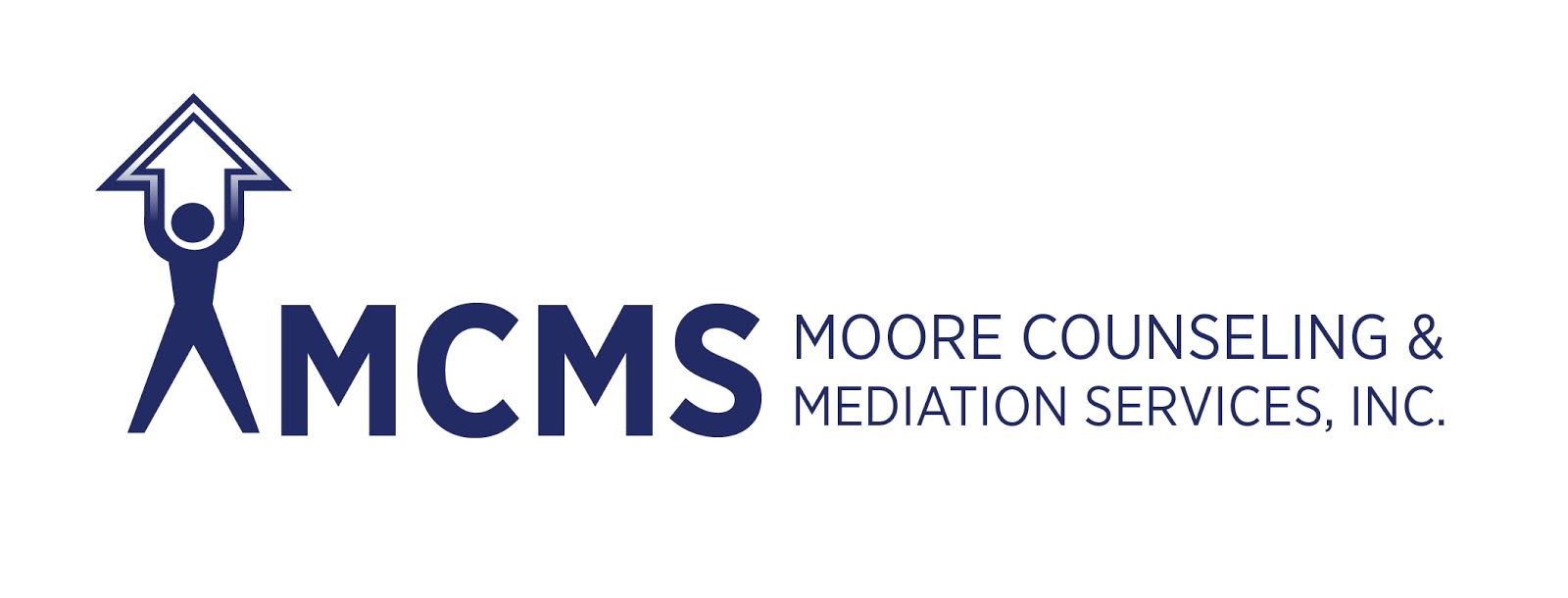 For additional information regarding the implementation of the H.E.A.T program  with addiction treatment, please contact Antonio Conway at 216-404-1900 or by email at aconway@moorecounseling.com.